Sharpening Analytic Skills
Fulton T. Armstrong
Course # SIS-730-010
AGENDA
THE DECISIONMAKER AND “ACTIONABLE” ANALYSIS


The decisionmaker’s needs
Developing the right question
Tradecraft and its importance in critical thinking
Models, techniques, tricks
Drivers, scenarios, alternatives, wildcards, implications
Guaranteeing quality, integrity
AGENDA
Implementing the full model
Providing comments 
Reinforcing skills
Avoiding pitfalls, pressures
How others train analysts
Preparing for production

PRACTICING AND PREPARING“ACTIONABLE” ANALYSIS
AGENDA


FINAL DUE

Before we begin …  QUESTIONS? COMMENTS? PREFERENCES?
REVIEW
What is Analysis?
In the broadest sense …
Analysis is the process of evaluating and transforming raw data into descriptions, explanations, and conclusions that help readers (policymakers) take action.
ANALYSIS IS ACTIONABLE.
6
REVIEW
Elements
WHAT is going on
WHY it is going on
WHERE it is going 
WHY we should care
Framing; factual laydown
Drivers
Trends and, later, scenarios
Implications
REVIEW
Elements
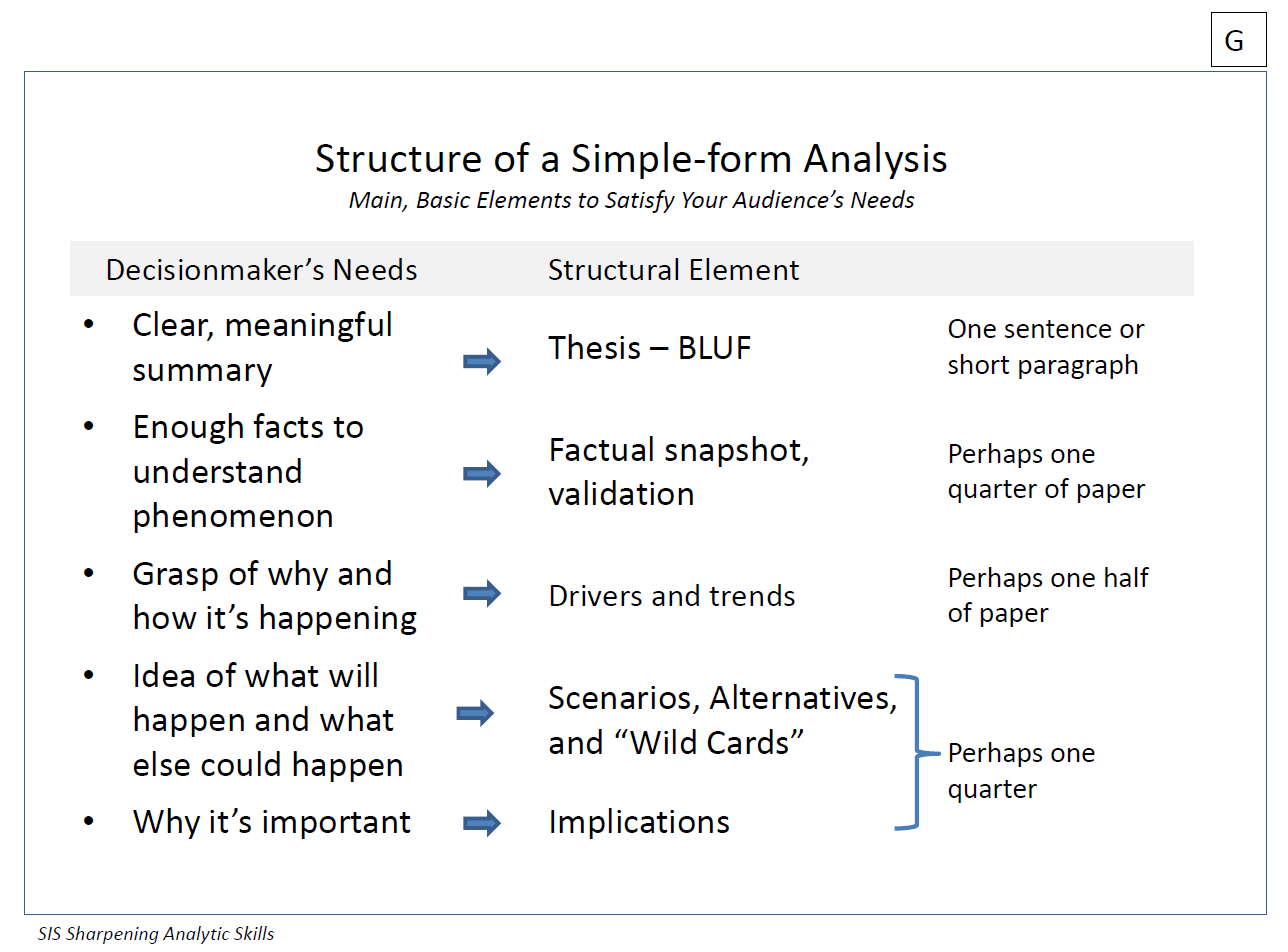 Drivers
Trends
Scenarios
	Probable
	Less Probable
Wild cards
Implications
HANDOUT G
REVIEW
The Heartbeat of Analysis
(… and POLICY)
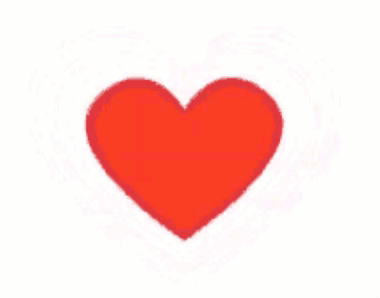 “DRIVERS”
REVIEW
What are drivers?
Interests
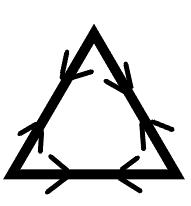 Borrowing from the “3-i framework” …
Ideas
Institutions
In our PERSONAL lives …
drivers
REVIEW
What are drivers?
Interests
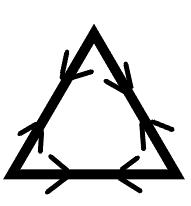 Borrowing from the “3-i framework” …
Ideas
Institutions
In our NATIONAL lives …
drivers
REVIEW
What are drivers?
“FUEL”
“FRICTION”
Effort/energy
Resources
Technology, etc.

to PUSH a solution.
Obstacles
Resistence
Limitations, etc.

that OBSTRUCT a solution.
“Forward” drivers
“Status Quo” or “Backward” drivers
Organizational psychologist Loran Nordgren: Focus on the “invisible” obstacles
Examples
REVIEW
Building the Principal Scenario
driver and trend
Principal Scenario
driver and trend
driver and trend
driver and trend
driver and trend
driver and trend
REVIEW
Building the ALTERNATIVE Scenario
driver and trend
driver and trend
driver and trend
driver and trend
Alternative Scenario
driver and trend
driver and trend
REVIEW
“Certain”
100
“Almost certain”
87-99
How do we state probability?
“Probably”
63-87
“About-even chances”
40-60
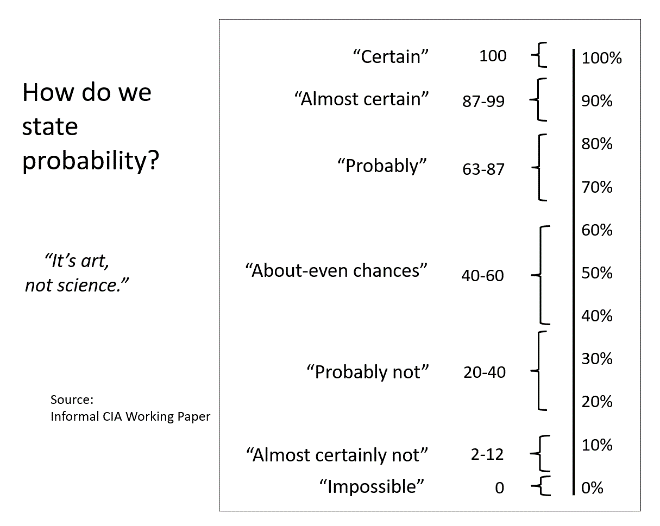 “Probably not”
20-40
“It’s art, not science.”
“Almost certainly not”
2-12
Source:Informal CIA Working Paper
HANDOUT L
“Impossible”
0
So, with a thesis sentence at the top, that’s the whole model.
REVIEW
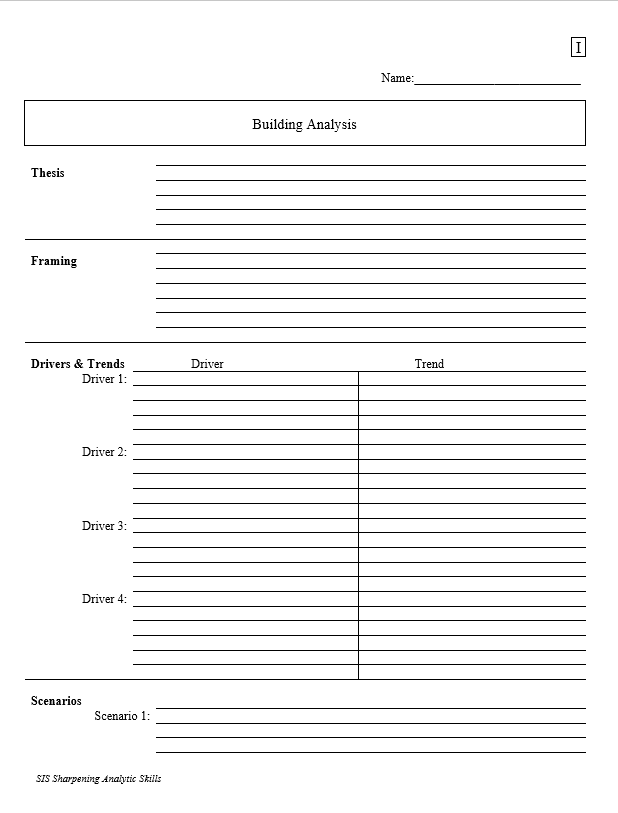 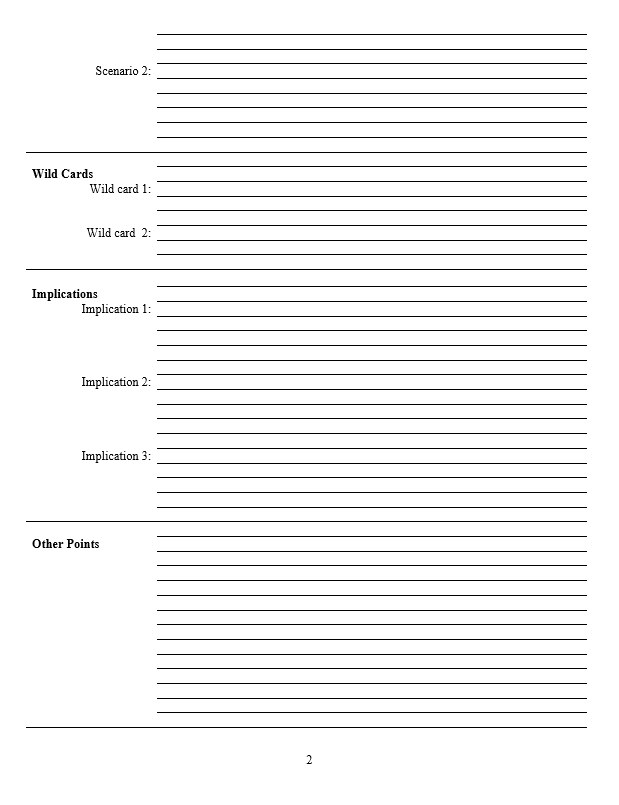 QUIZ
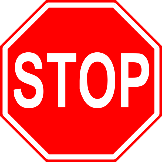 HANDOUT I
Questions or concerns?
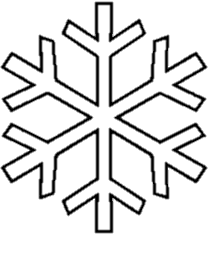 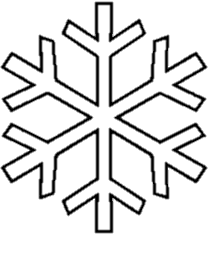 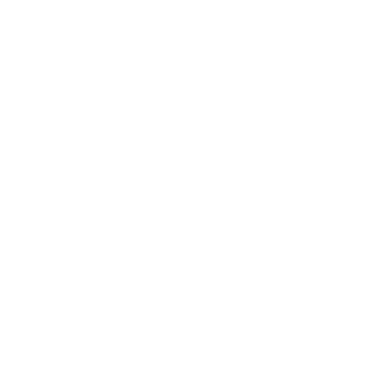 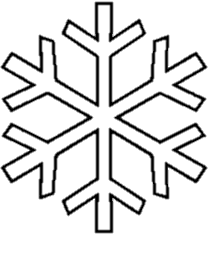 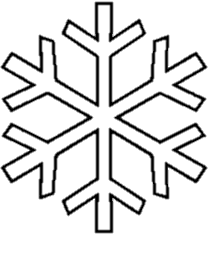 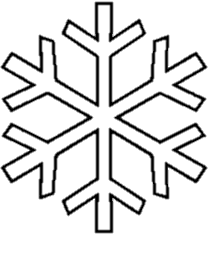 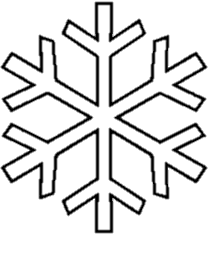 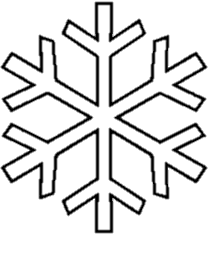 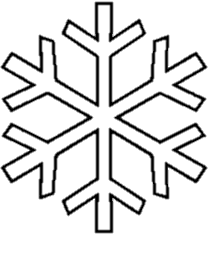 EXERCISE
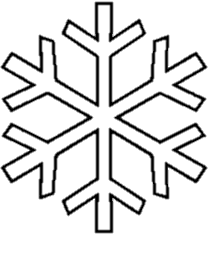 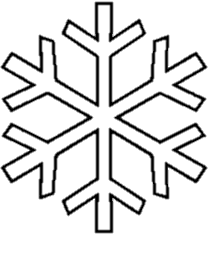 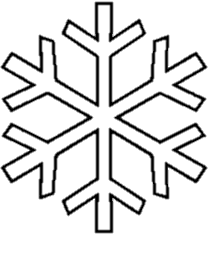 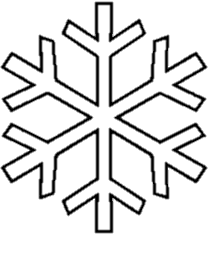 Write a Snowflake on your TEAM topic.
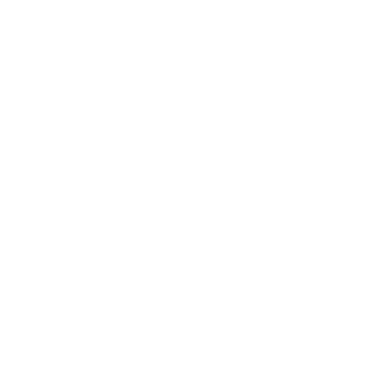 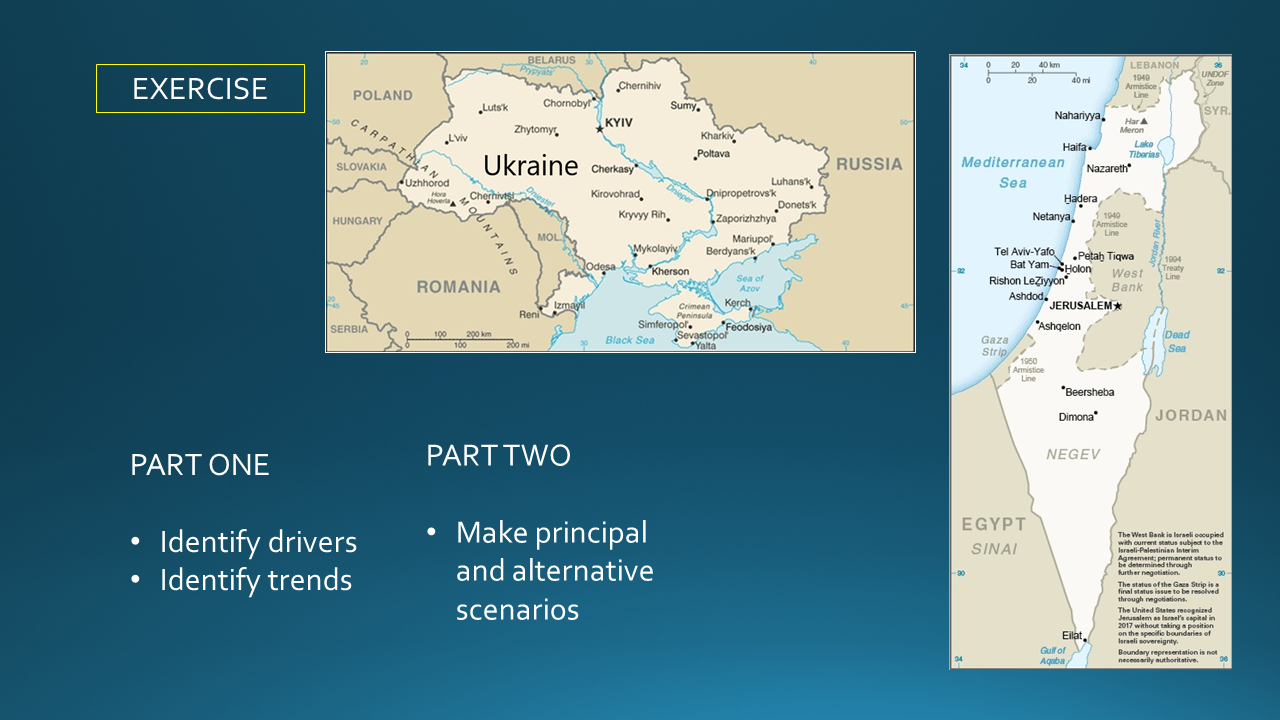 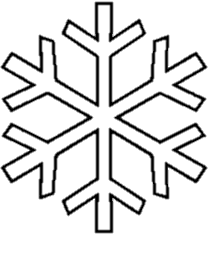 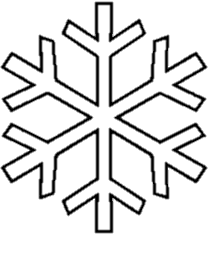 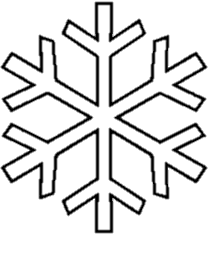 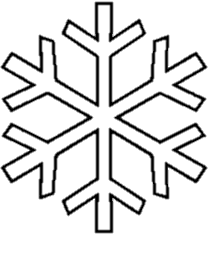 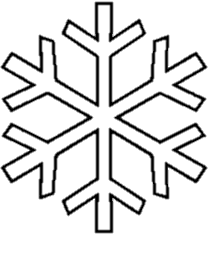 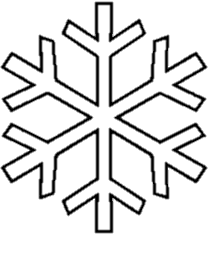 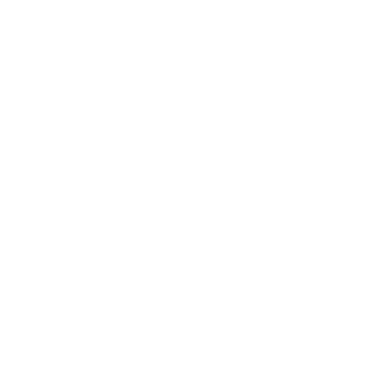 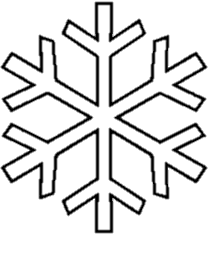 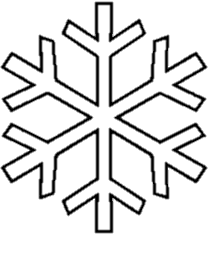 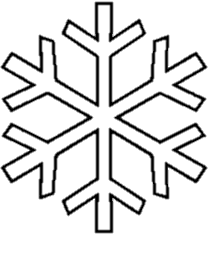 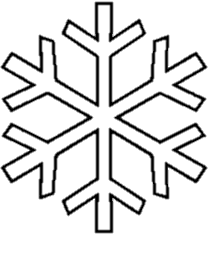 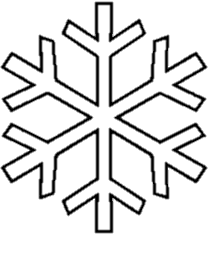 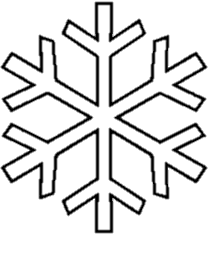 THREE MAIN ELEMENTS
What’s happening?
Why or how is it happening?
What’s going to happen?      orWhy does it matter?
SNOWFLAKE



In 40 words,

Write a thesis or conclusion.
Write an argument or explanation.
Write something about future or implications.
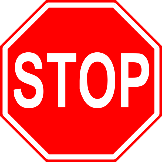 POST IT IN FIRST “ASSIGNMENT” IN TODAY’S MODULE.
__ minutes
Next … wild cards!
“Wildcards”
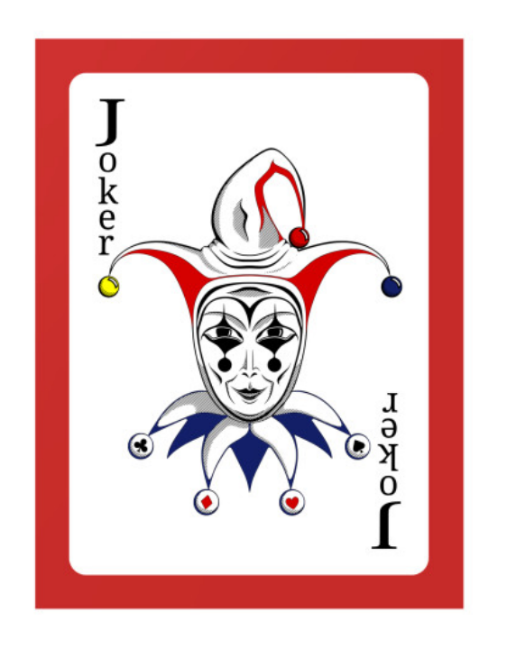 Extremely low probability; impossible to predict …  but …
Changes our analysis drastically
Something that, in our list of assumptions, we calculate as beyond our analysis
HINT - HINT
22
“Wildcards”
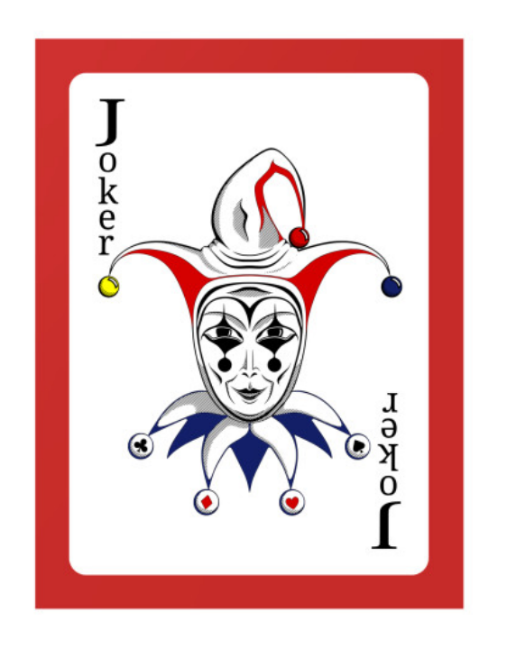 EXAMPLES
Leader’s death by natural cause
Assassination without any indications
Natural disasters, epidemics, etc.
Factors that we can’t analyze.
23
Wild Cards in this Exercise?
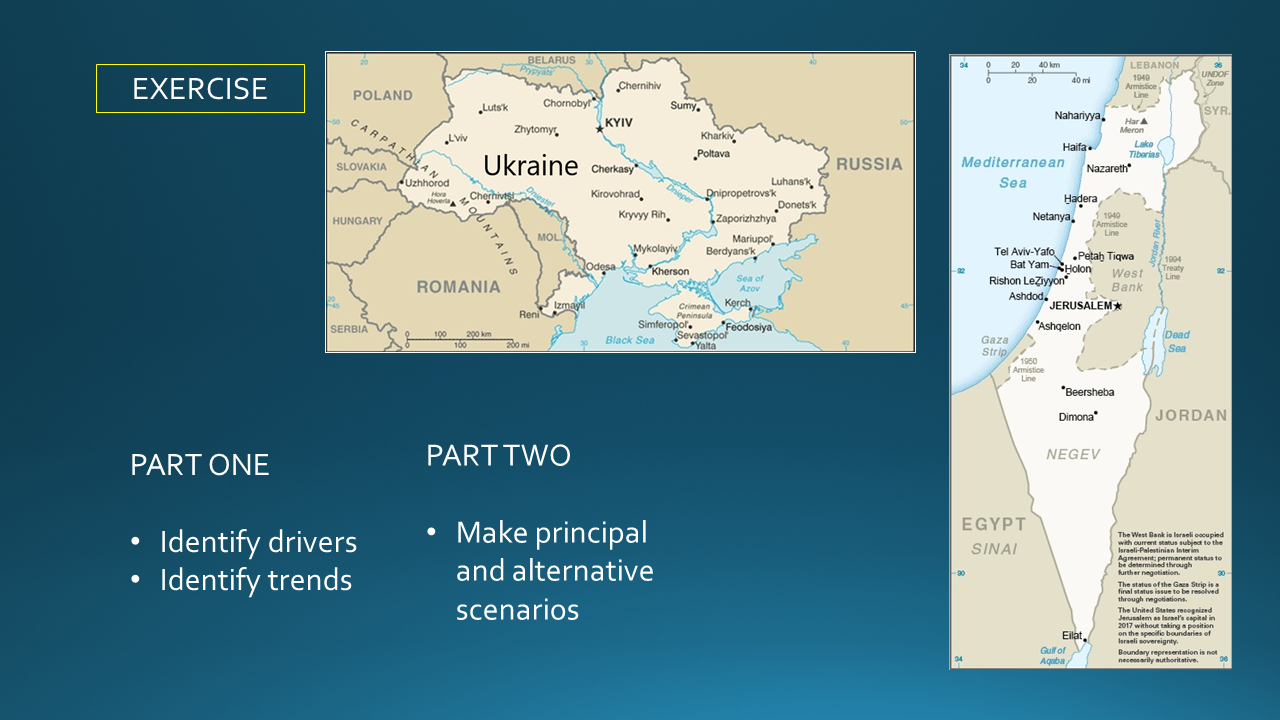 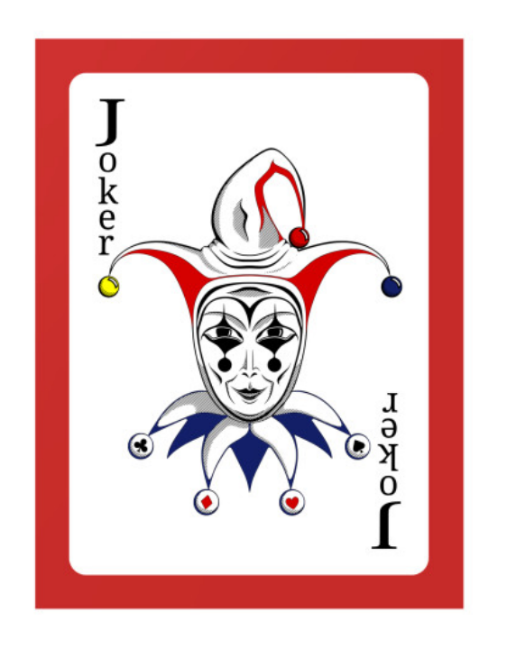 “Wildcards”
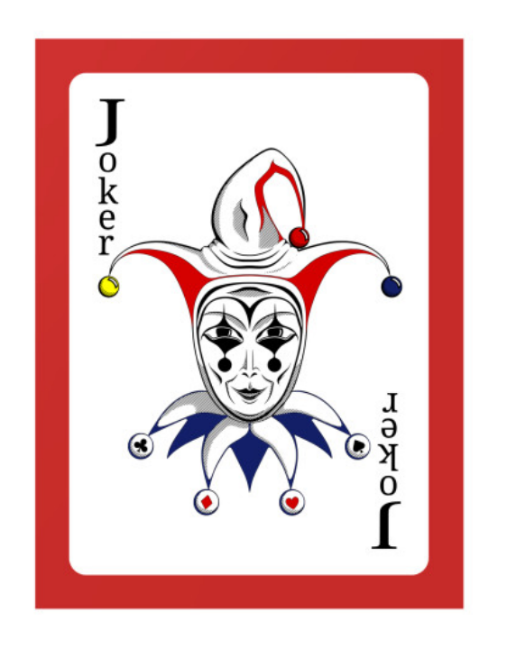 What are some wildcards that would turn your analysis of some current events on its head?
China’s push into the South China Sea
North Korea’s push for a nuclear weapon
Cocaine production in Colombia
Global warming
UK implementation of Brexit
Palestine’s pursuit of statehood
Cyber-attacks
The cost of a barrel of oil

(Other topics you follow)
25
Next … last but not least … implications!
Analyzing Implications
What importance do the current situation and the scenarios have for the decisionmaker?
Why should they pay attention?
How can events affect their interests?
Assumes, of course, knowledge of decisionmaker and interests.
Analyzing Implications
(implicit or explicit)
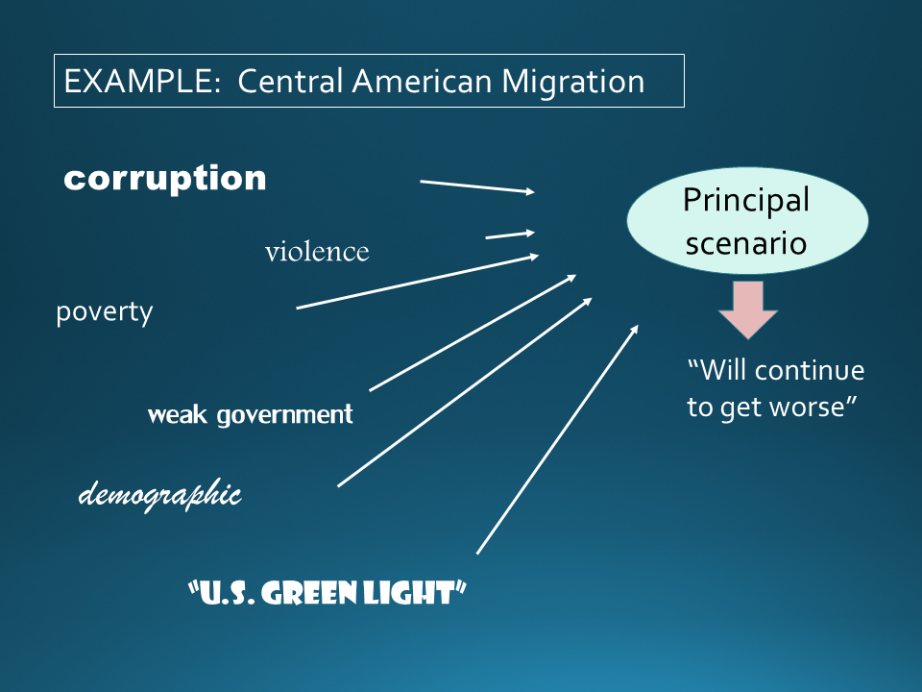 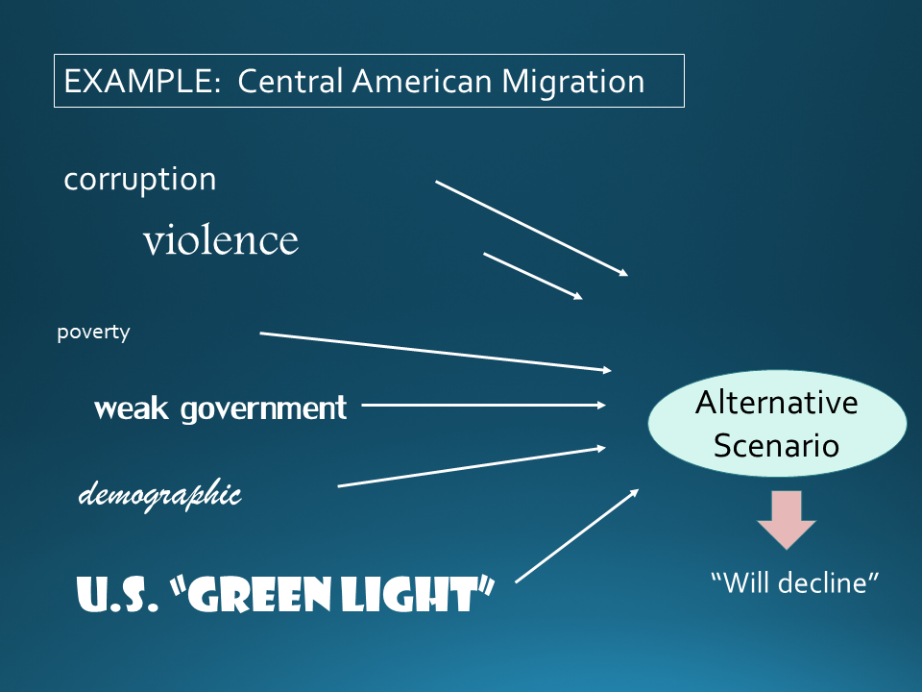 Warning analysis
Opportunity analysis
vs
Analyzing Implications
SCENARIO:  War
EXAMPLES
humanitarian crisis 
uncontrolled migration
disorder
SCENARIO:  Inconclusive elections
political tensions
indecision
harm to institutions
SCENARIO:  Economic decline
unemployment
popular suffering
tensions
weak institutions
Analyzing Implications
SCENARIO:  Global warming
EXAMPLES
reduced ag production
water shortages
threat to coastal cities
SCENARIO:  Manipulation of social media
threaten legitimacy
undermine institutions
youth disorientation
SCENARIO:  New patents (5G)
monopolies
insecurity, doubt
international tensions
Analyzing Implications
What are some IMPLICATIONS of the different scenarios of some current events?
China’s push into the South China Sea
North Korea’s push for a nuclear weapon
Cocaine production in Colombia
Global warming
UK implementation of Brexit
Palestine’s pursuit of statehood
Cyber-attacks
The cost of a barrel of oil

(Other topics you follow)
So, with a thesis sentence at the top, that’s the whole model.
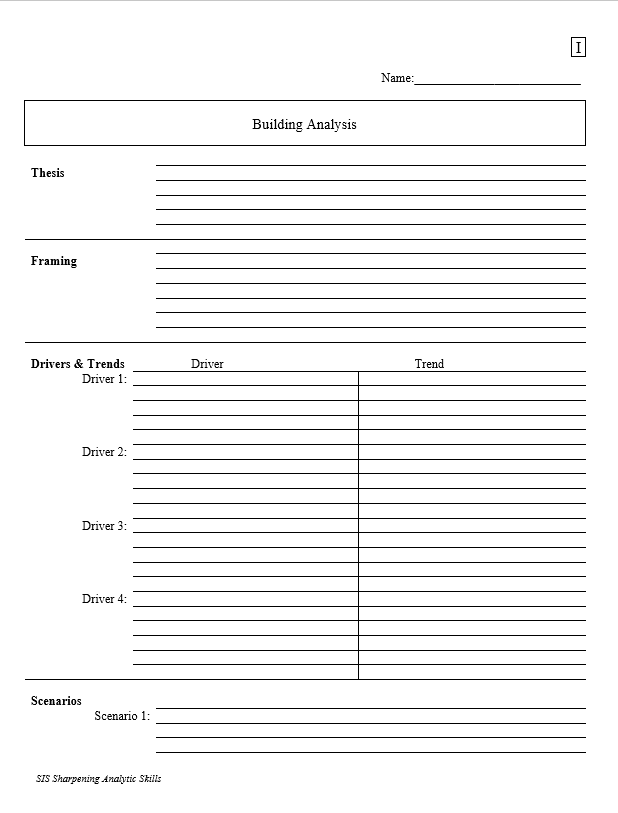 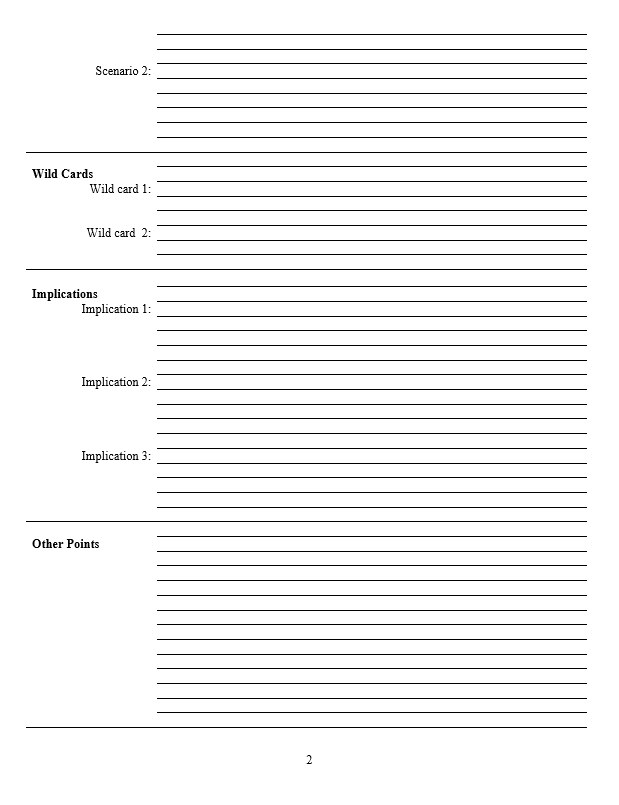 Thesis sentence:	Main conclusion.
“Bottom Line Up Front.”
Short, concise summary – including as many elements as needed to tell the whole story.
So, with a thesis sentence at the top, that’s the whole model.
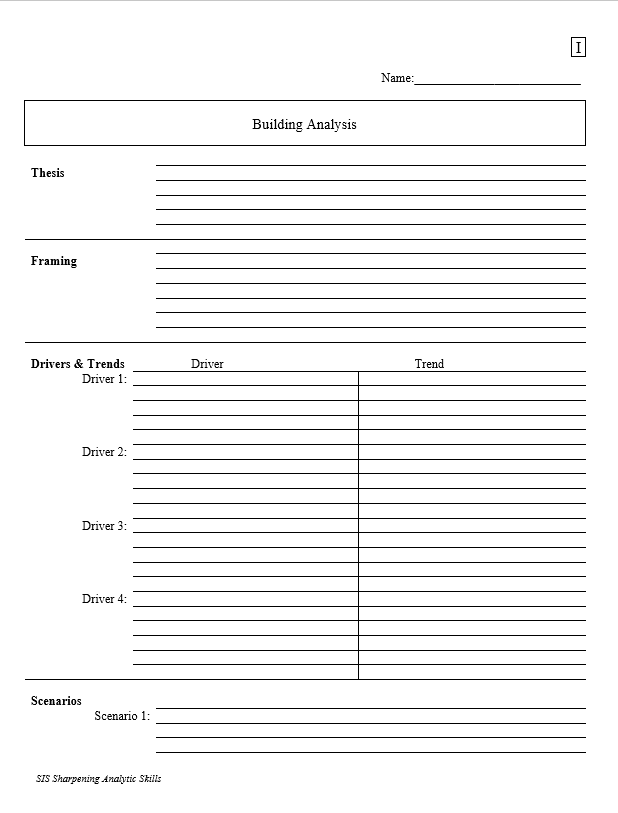 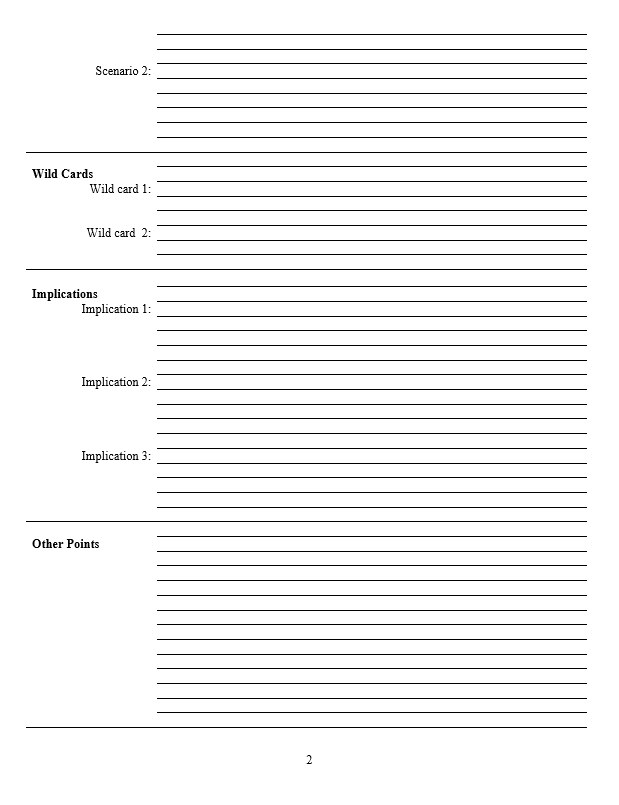 That’s the whole model.
Questions?  Comments?

In a few moments … you will use it to analyze the issue of your choice.
So, with a thesis sentence at the top, that’s the whole model.
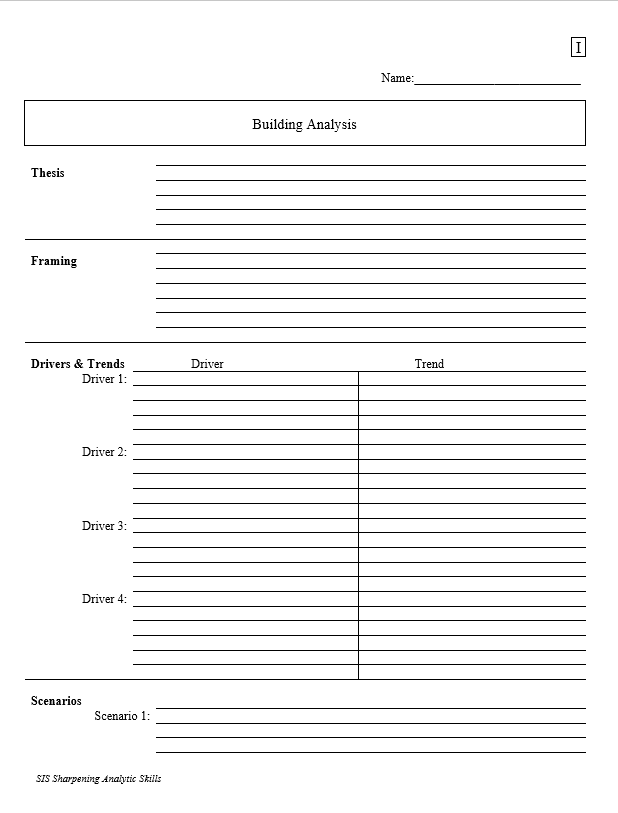 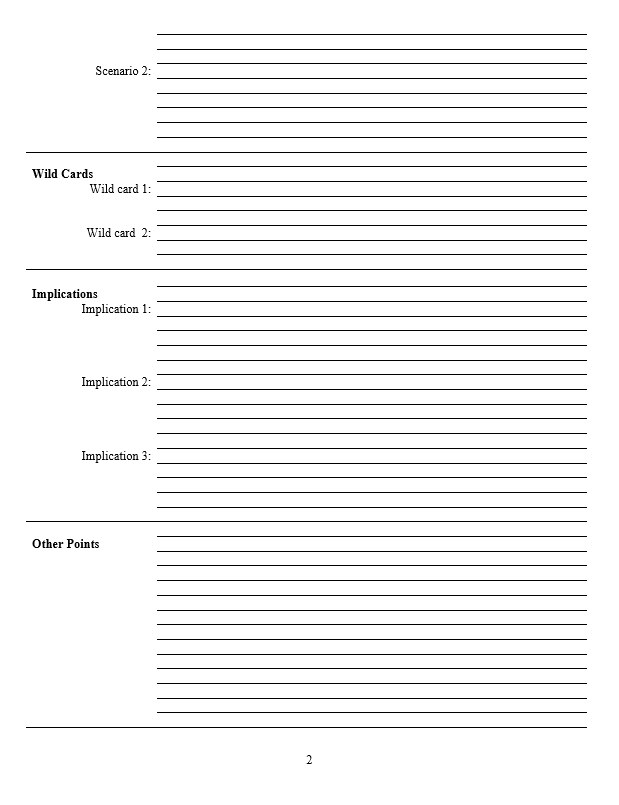 Questions?  Comments?

In a few moments … you will use it to analyze the issue of your choice.
My analysis may be brilliant, but how can I be sure?
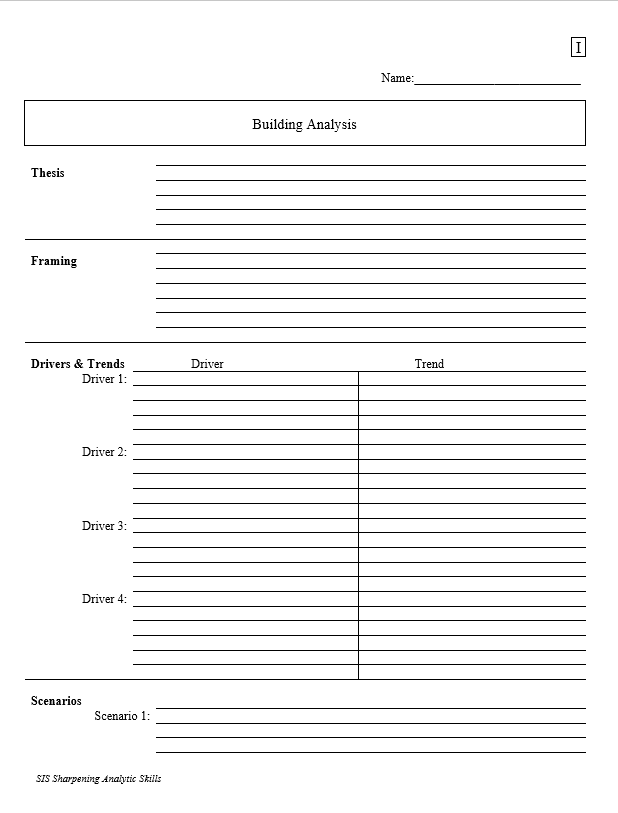 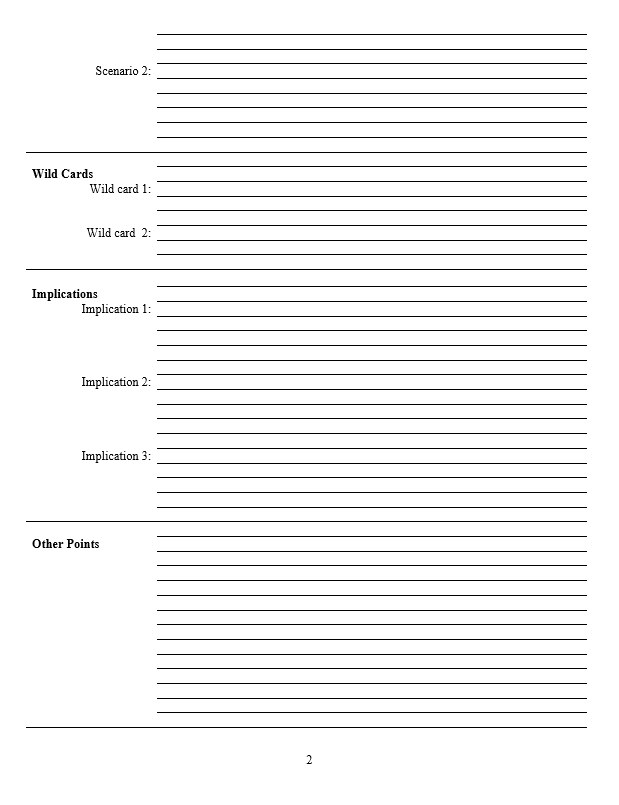 Is there something I’m missing?
Are there other interpretations to explore?
How can I improve my analysis?
My analysis may be brilliant, but how can I be sure?
Have I examined everything?  Have I been fair?
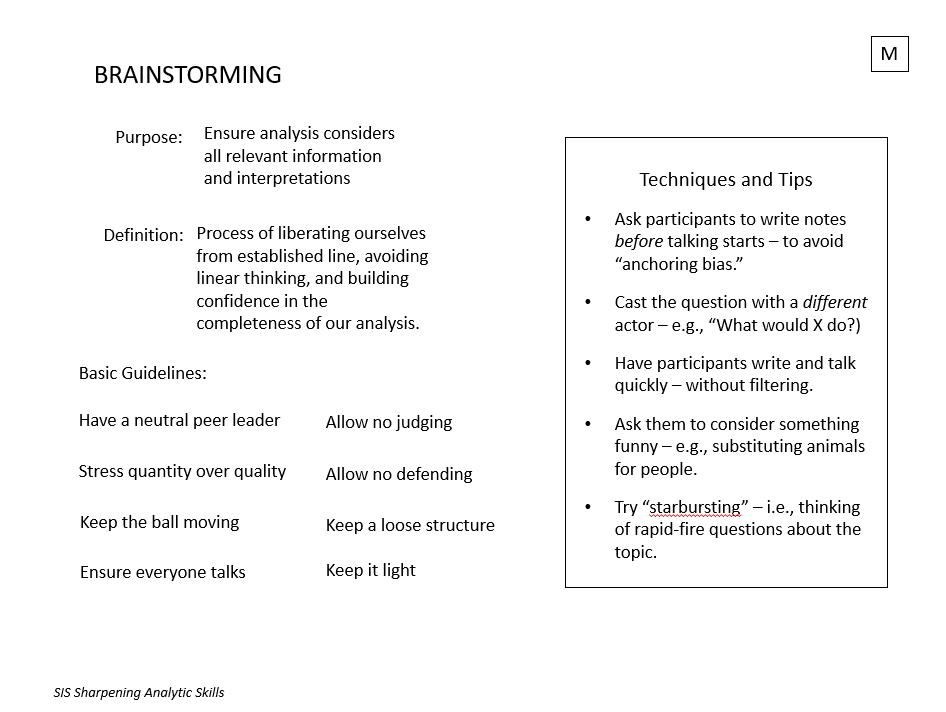 Handout M
BRAINSTORMING
Ensure analysis considersall relevant information and interpretations
Purpose:
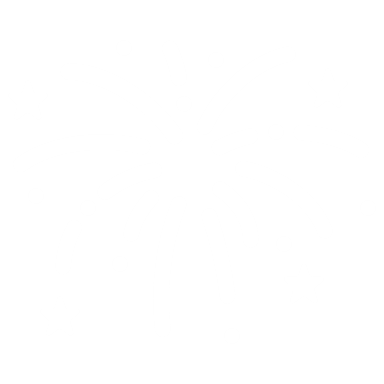 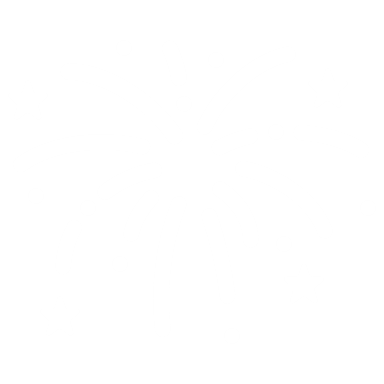 Process of liberating ourselves from established line, avoiding linear thinking, and building confidence in the completeness of our analysis.
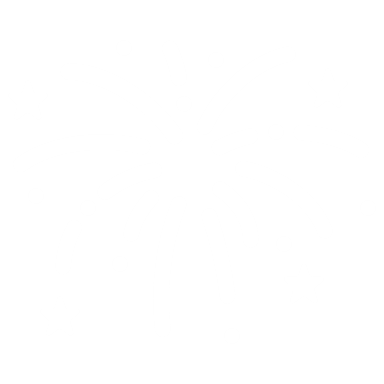 Definition:
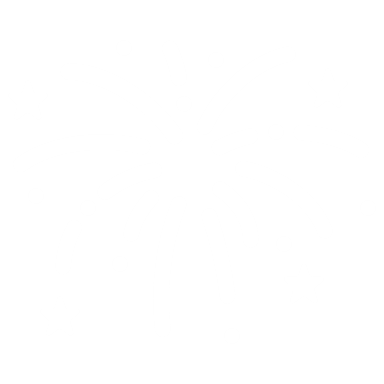 IDEAS
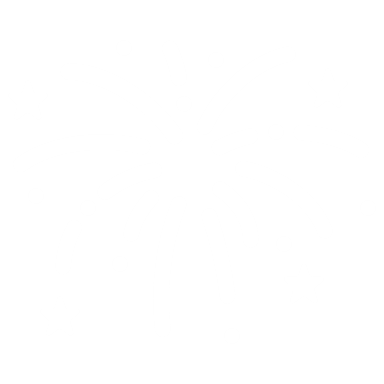 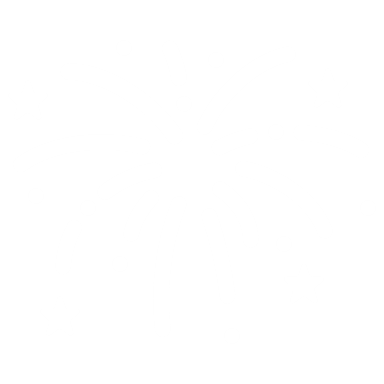 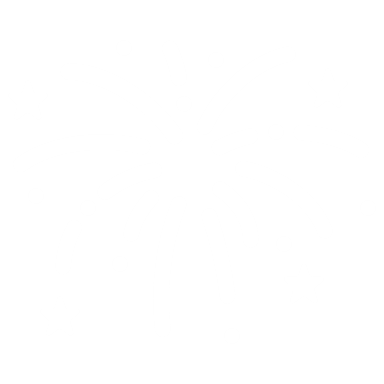 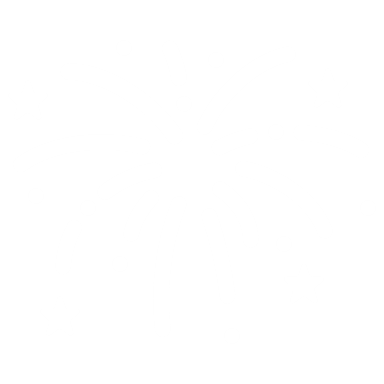 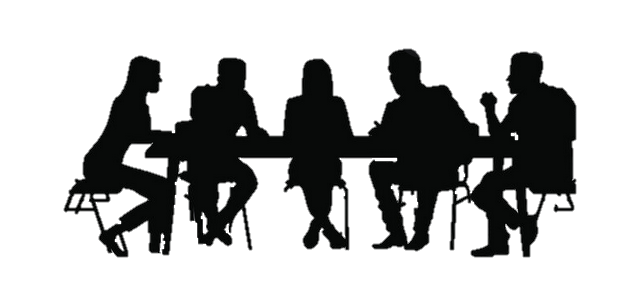 Guidelines:
No judging
Neutral peer leader
Quantity over quality
No defending
Keep the ball moving
Loose structure
Keep it light
Everyone talks
TIPS and TRICKS
Write notes before talking starts – to avoid “anchoring bias.”
Cast the question with a different actor – e.g., “What would X do?
Write and talk quickly – without filtering.
Do not judge your or others’ ideas – just keep moving.
Consider something funny – e.g., substituting animals for people.
Carry someone else’s idea to next step(s).
Try “starbursting” – i.e., thinking of rapid-fire questions about the topic.
A useful way of organizing thoughts …
Using a diagram to show the relationships between facts and thoughts
MIND-MAPPING
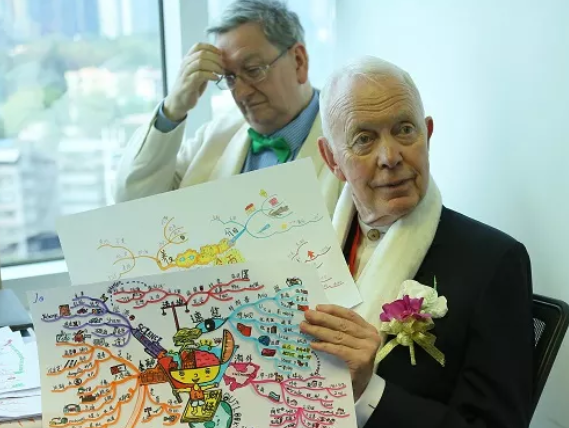 hierarchical
cause-effect or sequence
can include wild cards???
British academic  Tony Buzan
(1942-2019)
FIRST PLACE on recent WORLD MIND MAPPING DAY : Nguyen Thi Thu Hong – VIETNAM
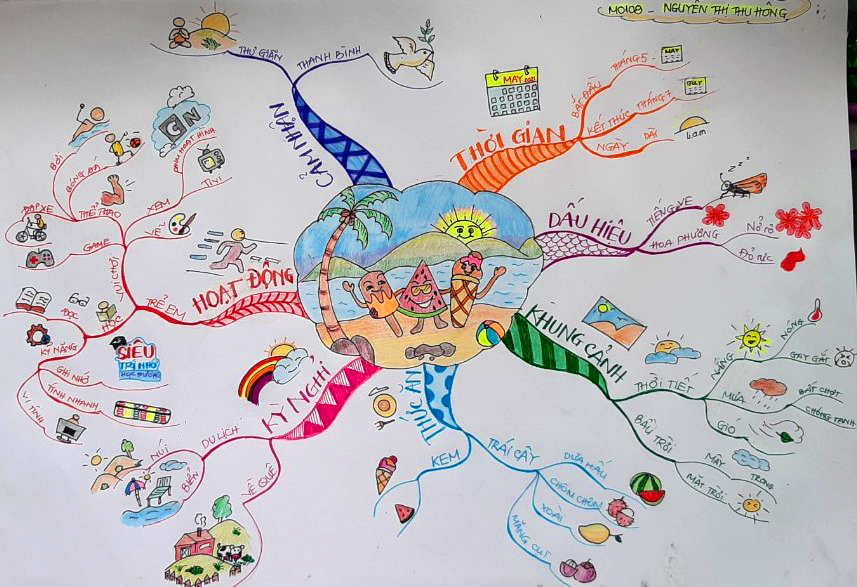 SECOND PLACE: SPAIN  (in French)
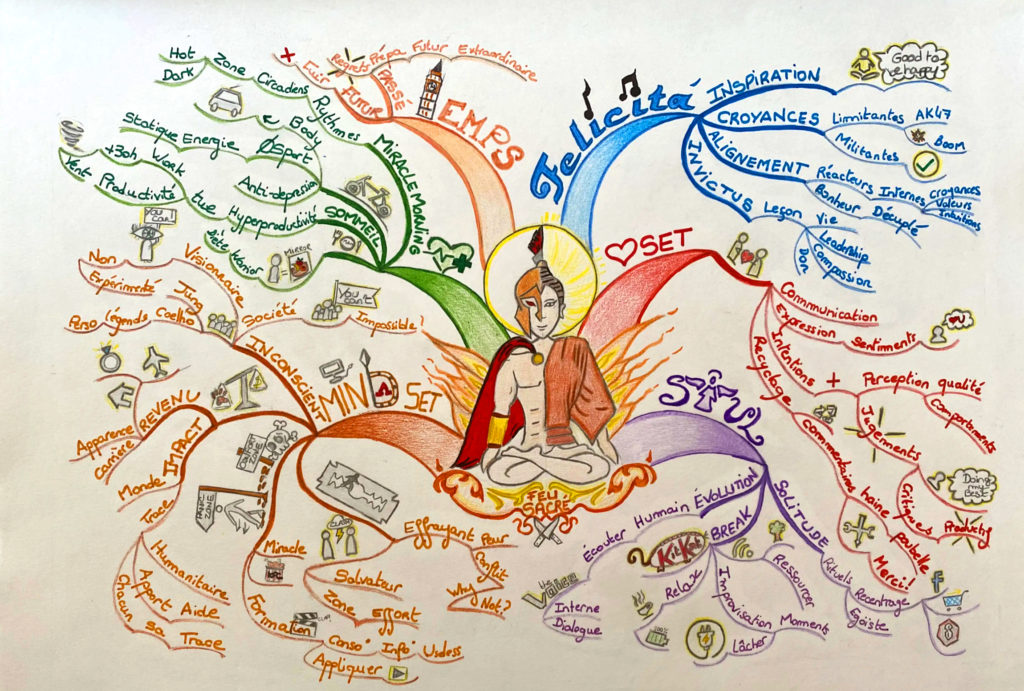 THIRD PLACE: VIETNAM
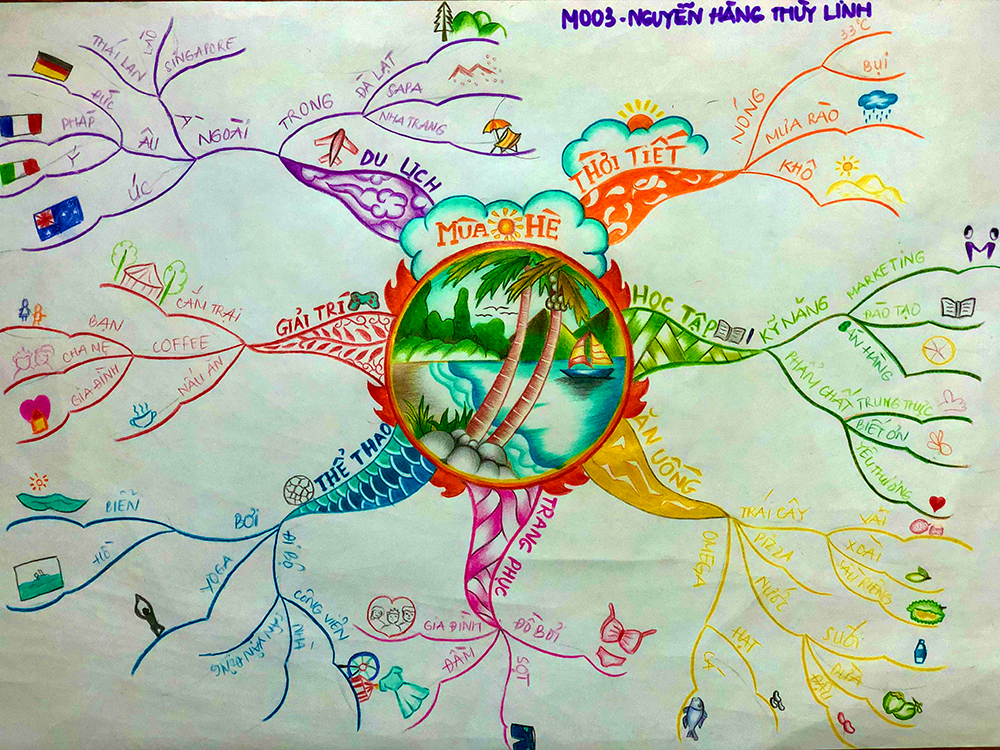 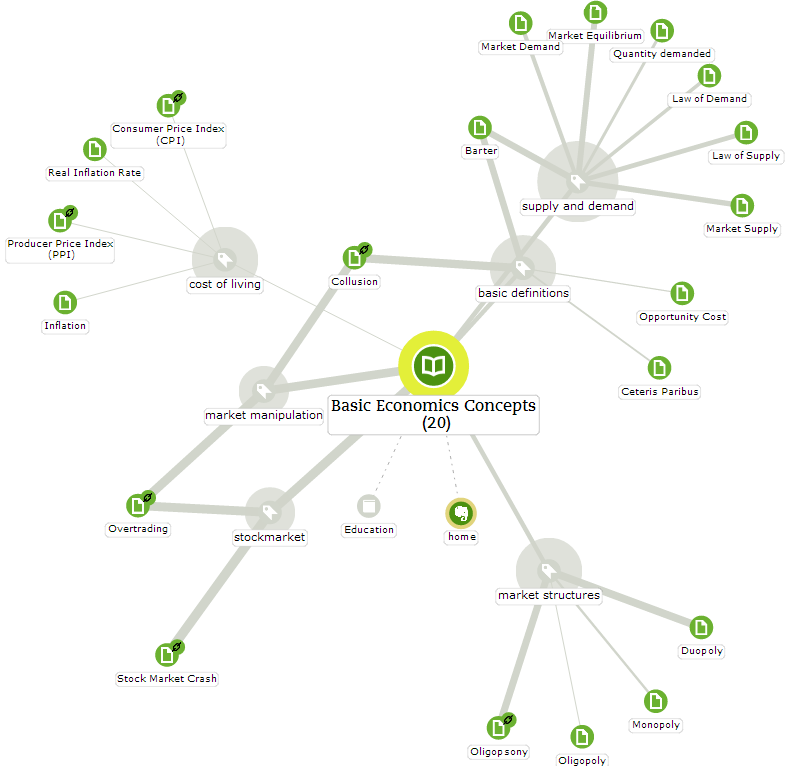 Mind map showing broad concepts for studying economics, with concepts tagged by perceived significance.
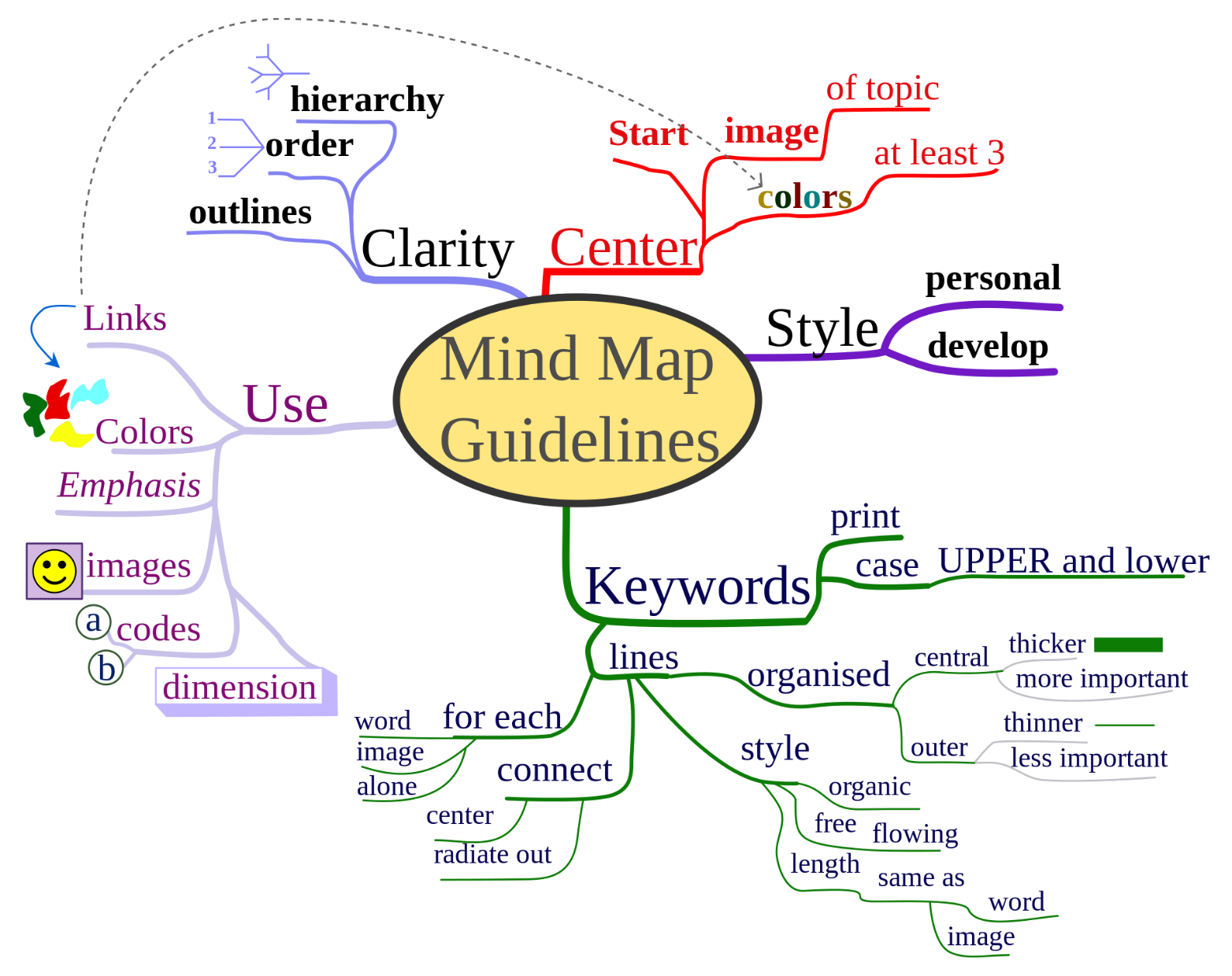 A Simple Mind Map
Economic
Poverty
Desperation
Isolation
Sense of abandon-ment
Central American Migration
Climate change
Violence
Gang threats
Vulnerable children
“Push” factors
“Pull” factors
“Mega Drivers”
Perceptions of ...
Corruption
Aloof elites
Can enter
Security programs
Unreliable, predatory police
Inadequate taxation
Weak institutions
Prefer “personal” solution (i.e., corrup-tion)
Social programs
Education
Medical
Get job
Safe
Build future
A Simple Mind Map
Economic
Poverty
Desperation
Isolation
Sense of abandon-ment
Central American Migration
HANDOUT M
Climate change
Violence
Gang threats
Vulnerable children
“Push” factors
“Pull” factors
“Mega Drivers”
Perceptions of ...
Corruption
Aloof elites
Can enter
Security programs
Unreliable, predatory police
Inadequate taxation
Weak institutions
Prefer “personal” solution (i.e., corrup-tion)
Social programs
Education
Medical
Get job
Safe
Build future
Simple Example
Economic
Poverty
Desperation
Isolation
Sense of abandon-ment
Central American Migration
Climate change
Violence
Gang threats
Vulnerable children
“Push” factors
“Pull” factors
“Mega Drivers”
Perceptions of ...
Corruption
Aloof elites
Can enter
Security programs
Unreliable, predatory police
Inadequate taxation
Weak institutions
Prefer “personal” solution (i.e., corrup-tion)
Social programs
Education
Medical
Get job
Safe
Build future
Would brainstorming and mind-mapping help you?
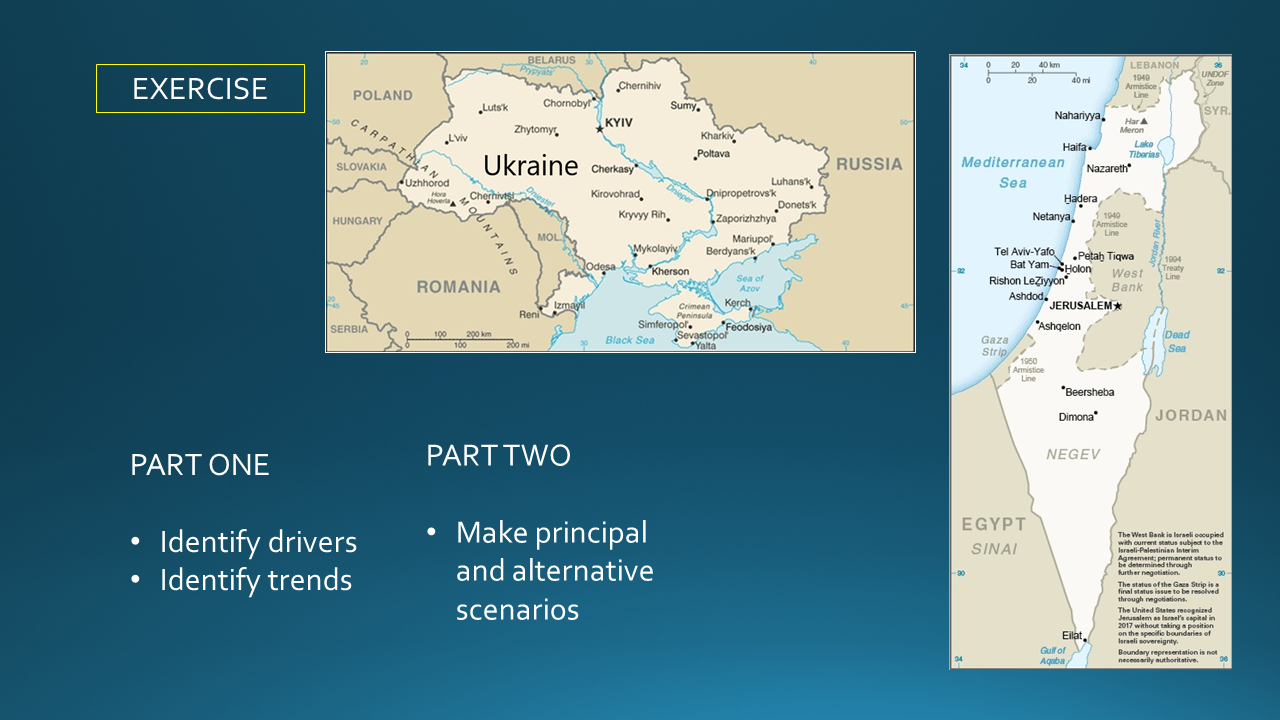 Brainstorming questions
What else could happen?
Who else could intervene?
Where else could things go right/wrong?
When else have we seen something like this?
What if we thought of ___  as a ____?
What other wild cards could appear?
What are we missing?
What blinders do the leaders involved have?
What’s the best-case (fantasy) scenario, and how could it come about?
What’s the worst-case (nightmare) scenario, and how could it come about?
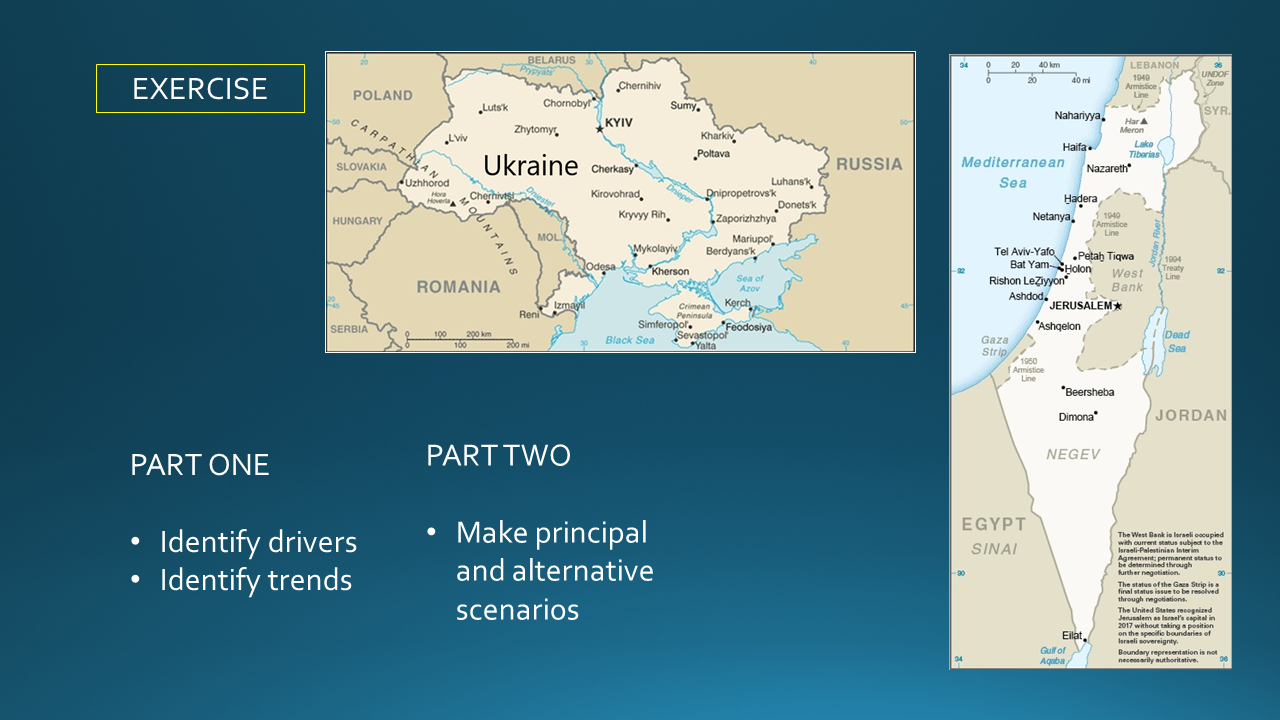 Your Projects
HANDOUT H
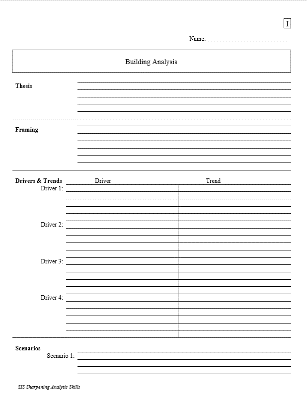 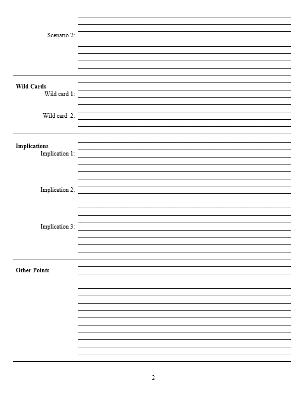 Friday and yesterday…
Learn about framing, drivers, trends
Learn about scenarios, wild cards, and implications
Prepare first draft of worksheet
Peer review/feedback
Discussion
Today
Sunday 11/5
Submit FINAL worksheet
TOPICS
UPDATE
Interest in each other’s topics.
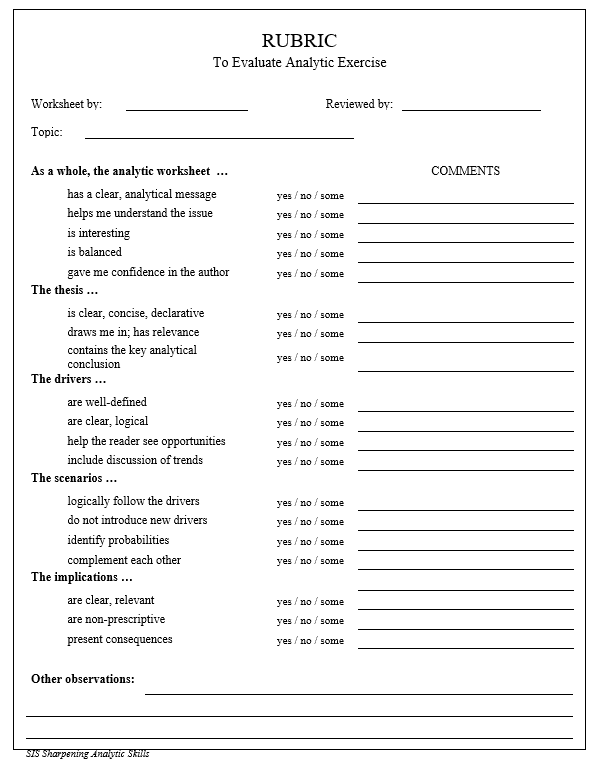 O
The Rubric
For your planning … 
and
Your peer’s reviewing
Look right to you?
HANDOUT O
The Analytical Worksheet
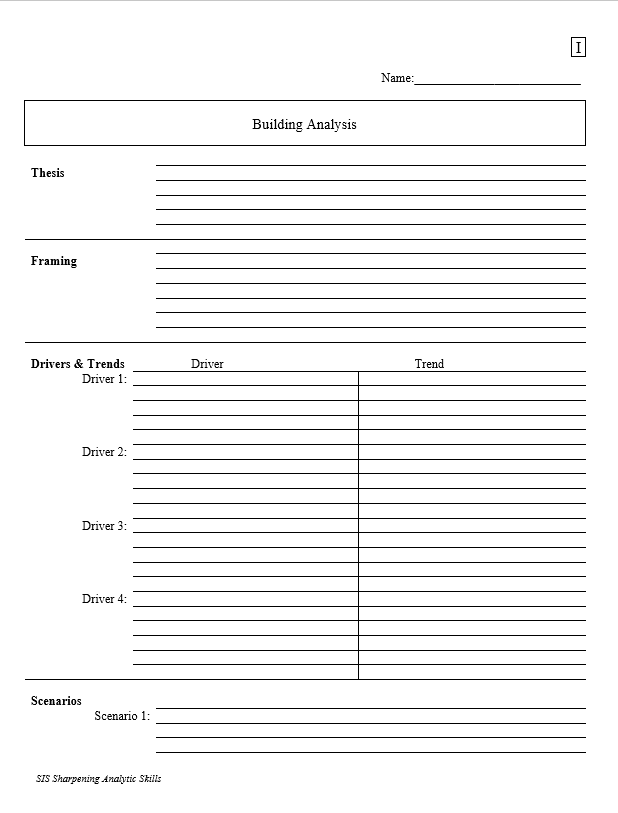 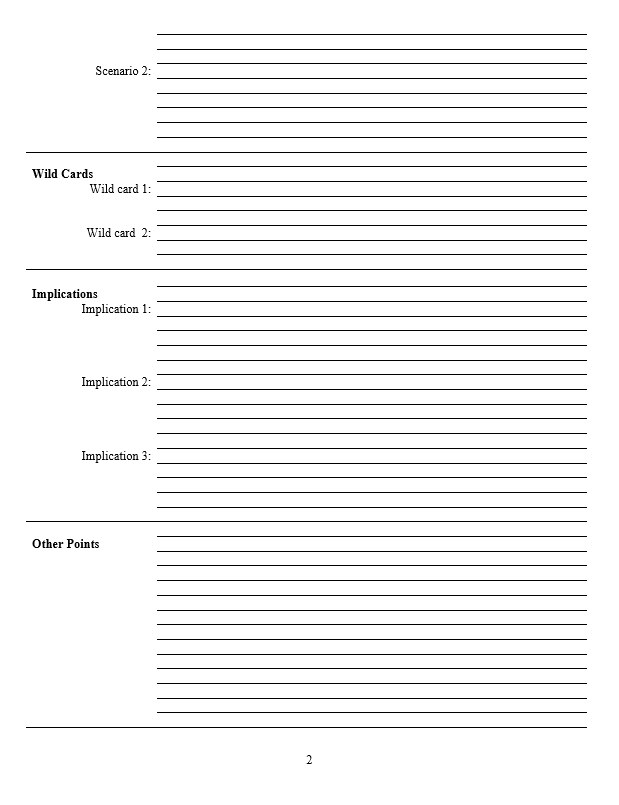 H
IN WORD “FORM”
HANDOUT H(plus send Word “form”)
The Analytical Worksheet
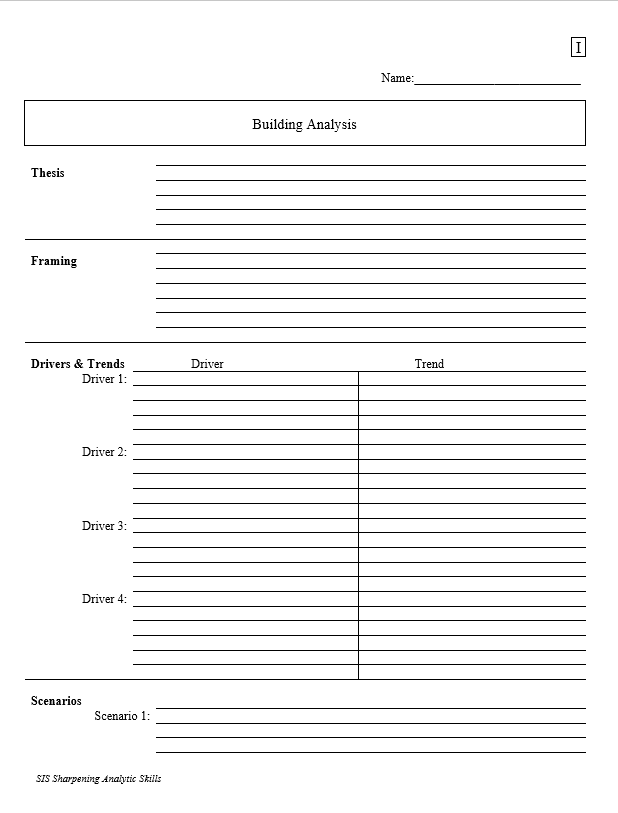 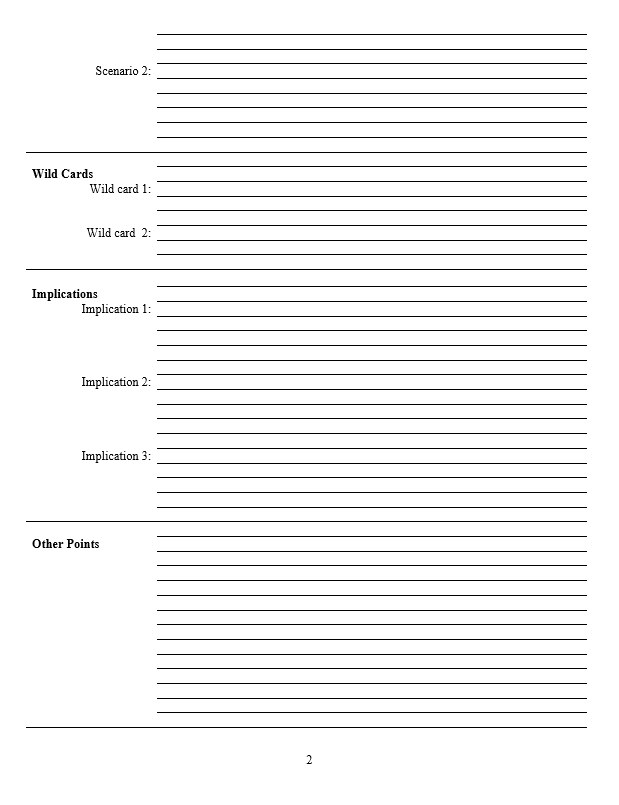 H
ALSO IN WORD “FORM” IN CANVAS IN
“HANDOUTS” MODULE
HANDOUT H(PDF and Word)
Your Projects
How much quiet time (and consultations with prof) do you need before sharing your first draft of PART ONE – framing, drivers, and trends – with your peer?
Ready to get deeper into your topic?
Before you do, tell the whole group (30 secs) your …
Your analytical question
The drivers you’ve already identified
The trends the drivers are showing
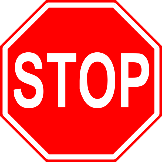 __ minutes
Before you brief your peer, any questions?
Briefings in two rounds of 10 minutes each
As ANALYST …
State the analytical question you’re answering
Provide essential framing facts
Walk through drivers and trends
Receive reactions
As PEER …
Be the smart, curious generalist
Listen, think
Identify things that are unclear
Use rubric to comment
TOPICS and PEERS
UPDATE
ROUND A
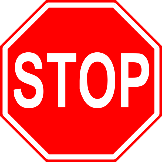 10 minutes
TOPICS and PEERS
UPDATE
ROUND B
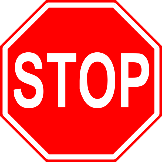 10 minutes
How did it go?  Was the model easy to apply?
Is the rubric looking good? Can you adapt it to your topic?
Did peers ask helpful questions?
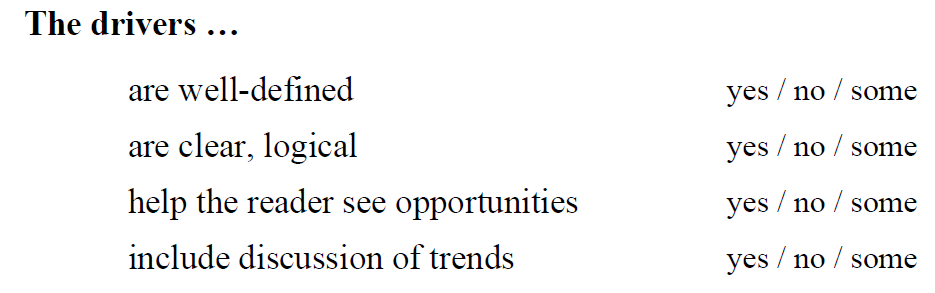 Your Projects
Ready to do PART TWO?
How much quiet time (and consultations with prof) do you need to write PART TWO – scenarios, wild cards, implications?
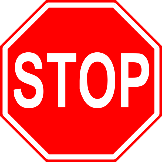 __ minutes
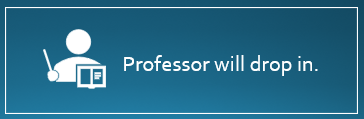 Before you brief your peer, any questions?
AGAIN … briefings in two rounds of 10 minutes each
As ANALYST …
State the analytical question you’re answering
Provide essential framing facts
Walk through drivers and trends
Receive reactions
As PEER …
Be the smart, curious generalist
Listen, think
Identify things that are unclear
Use rubric to comment
TOPICS and PEERS
UPDATE
ROUND A
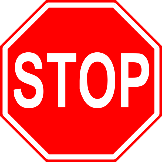 10 minutes
TOPICS and PEERS
UPDATE
ROUND B
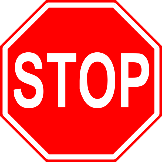 10 minutes
How did it go?  Was the model easy to apply?
Is the rubric looking good?
Did peers ask helpful questions?
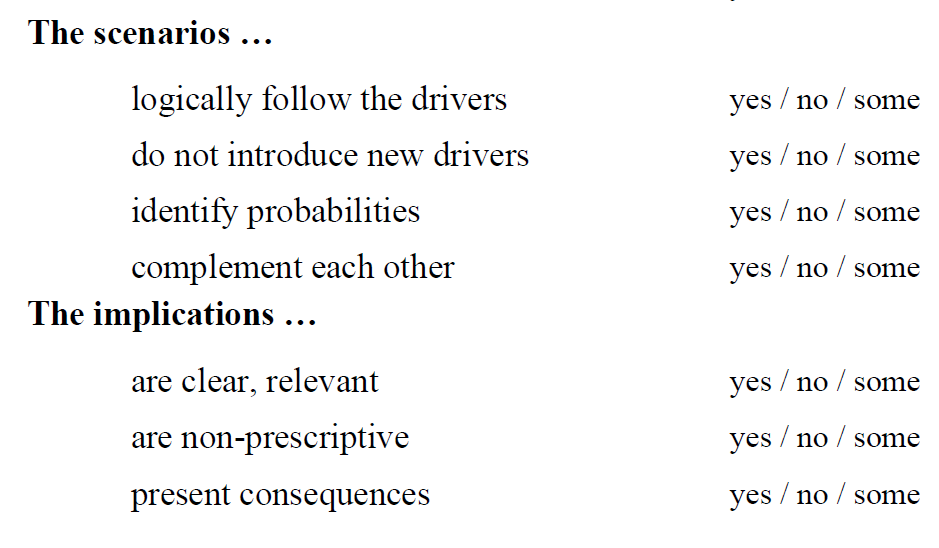 Scenarios and implications
“Other points”
Let’s do it.(Submit in assignment in today’s module.)
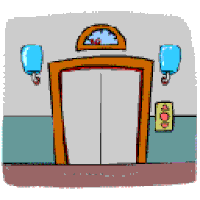 Can you write a snowflake or do an elevator briefing on your topic?
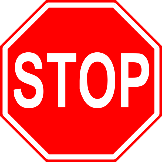 ___ minutes
What do you have?
OTHER ANALYTIC MODELS
A rapid tour
68
“The Drivers Model”
Advantages
Efficient structure
Transparency
Flexibility
And … most important:
IMHOGREATEST VALUEto decisionmakerbecause …
Good policy is based on drivers.
BUT THERE *ARE* OTHER MODELS WITH CLEAR VALUE TOO
69
Other Models
70
Other Models
71
Other Models
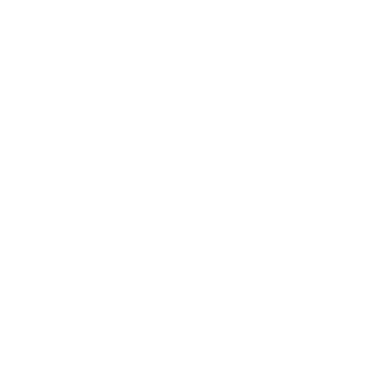 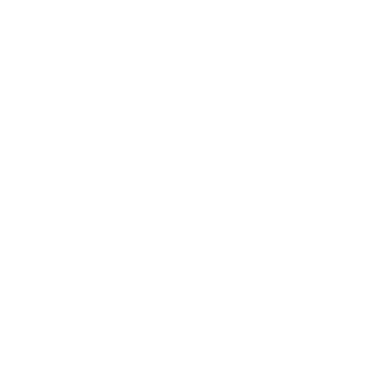 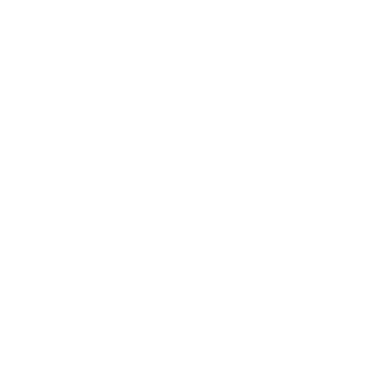 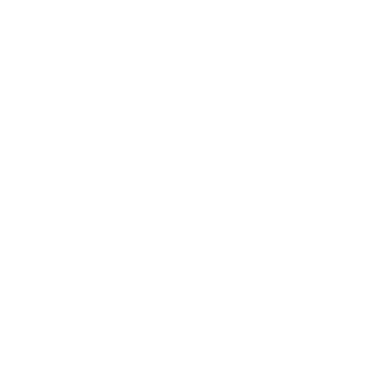 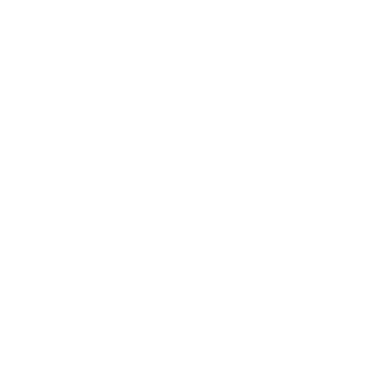 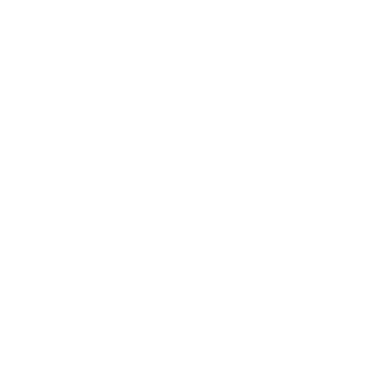 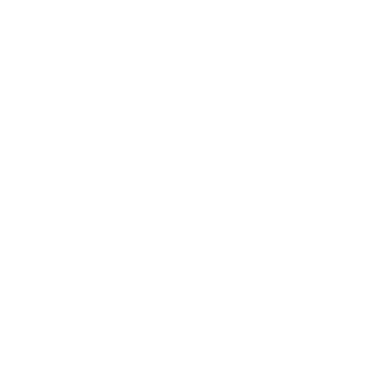 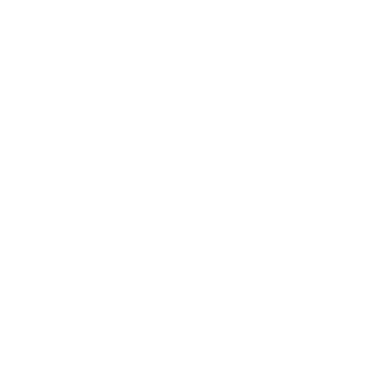 Transfercash
Transfercash
Precursors(Location A)
Final product(Location B)
Commercialization(Location C)
Transfercash
72
Other Models
73
Other Models
W
S
T
O
74
Other Models
75
Other Models
authoritarian government
authoritarian governmentcommand economy
authoritarian governmentcommand economy
command economy
market economy
democratic governmentmarket economy
democratic government
command economy
democratic government
76
But …   (as I’ve said ___ times)
The DRIVERS model does more
Combines many elements of other models
Gives the decisionmaker something ACTIONABLE
Q:  Now what do you do with your analytic worksheet?
A:  Transform it into whatever product your decisionmaker needs.
How?
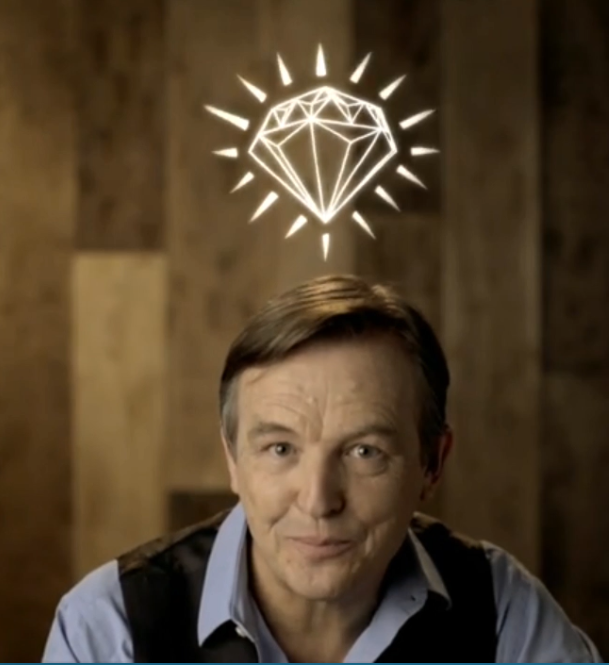 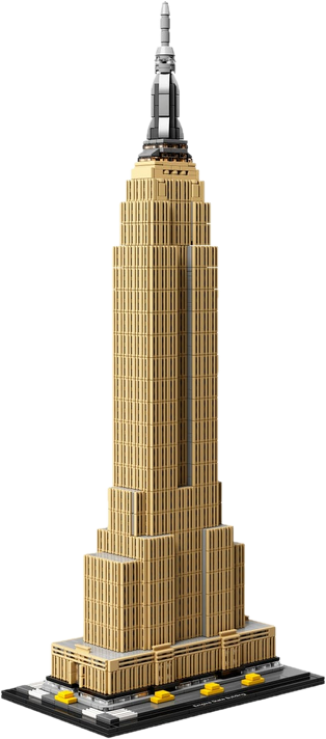 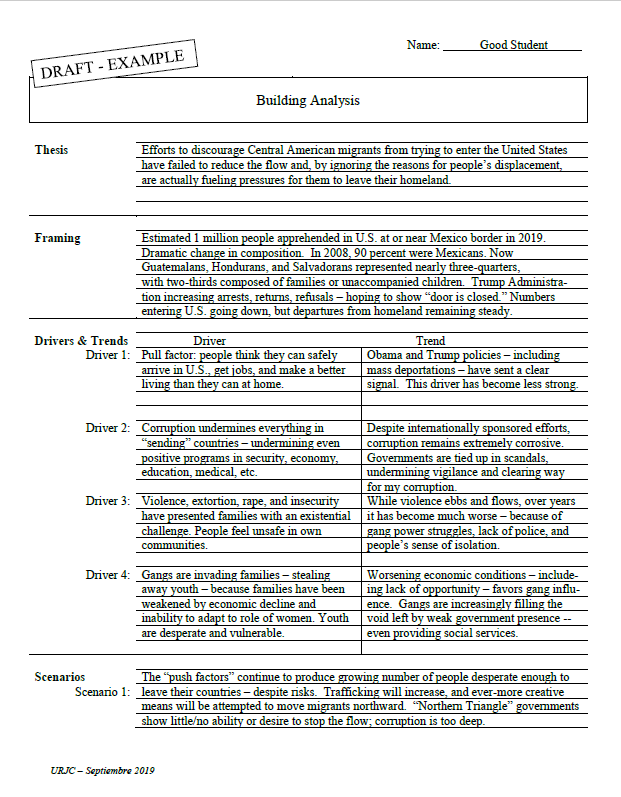 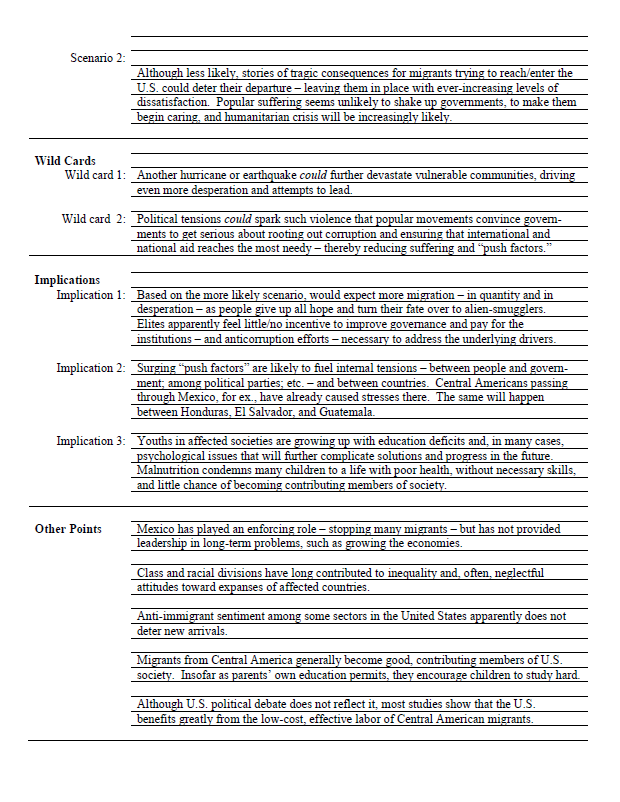 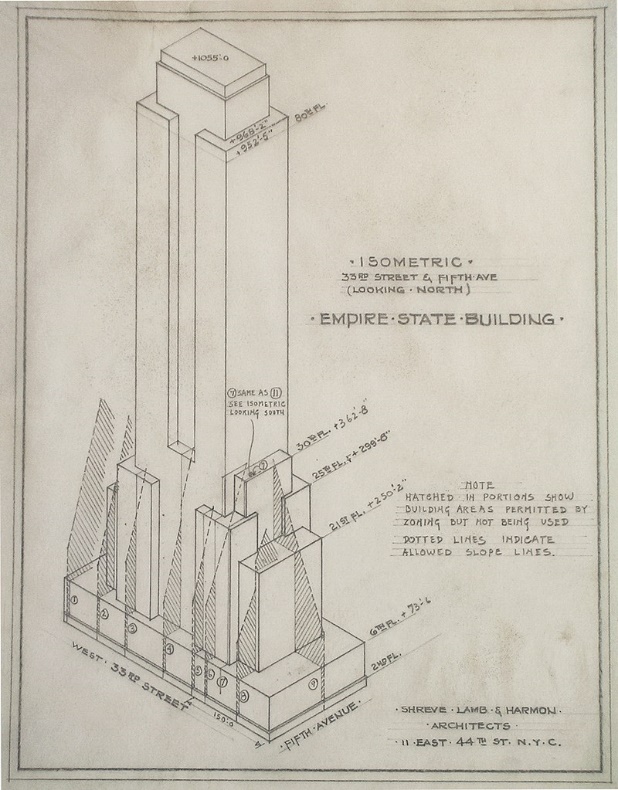 The Extraordinary Gift
Using the parts that you need …
To create a narrative
To give the decisionmaker the info/ analysis they need
79
Is there a “perfect” format for analysis (written and oral)?
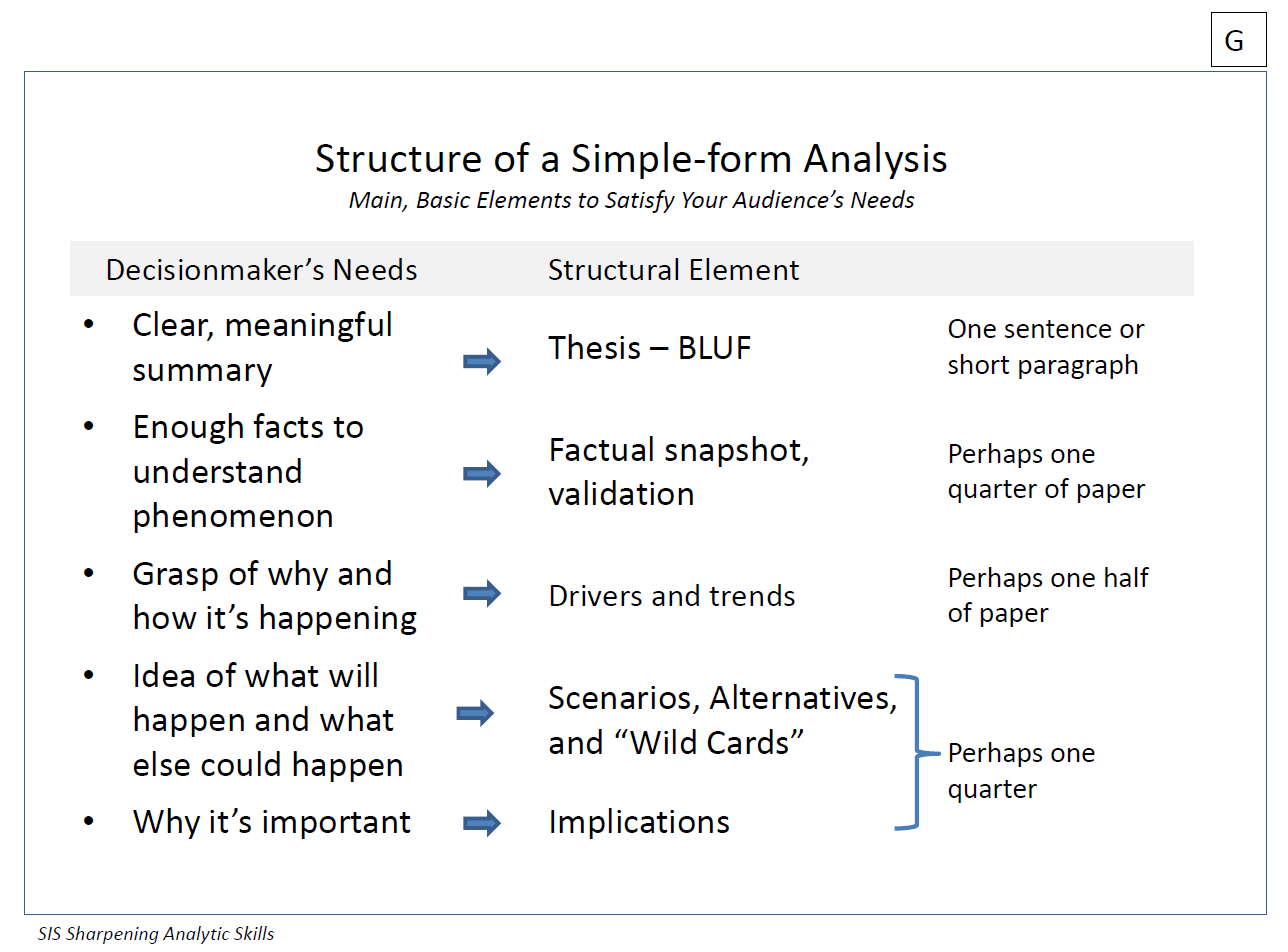 No, but here’sthe guideline we discussed:
HANDOUT G
Clear?
Make sense?
Can you use it?
Your Projects
please use me as you fill out youranalytical worksheet.I’m here
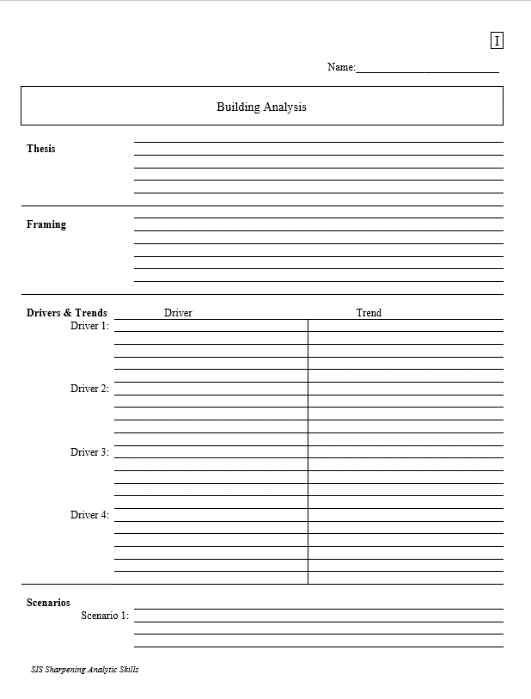 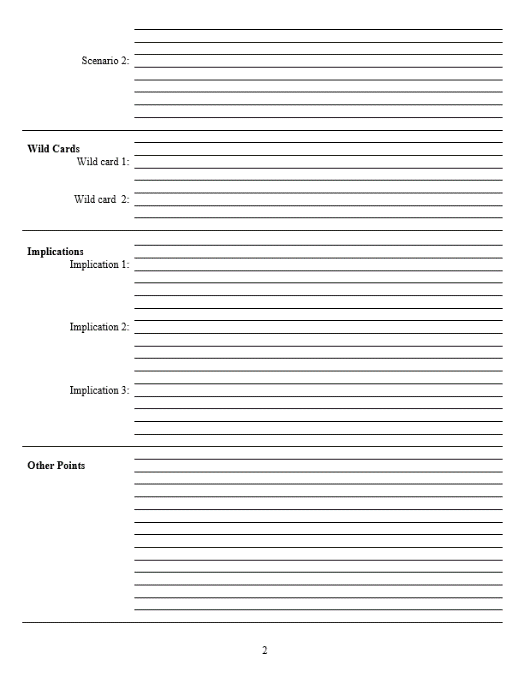 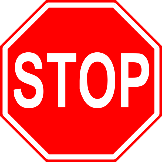 ____  minutes
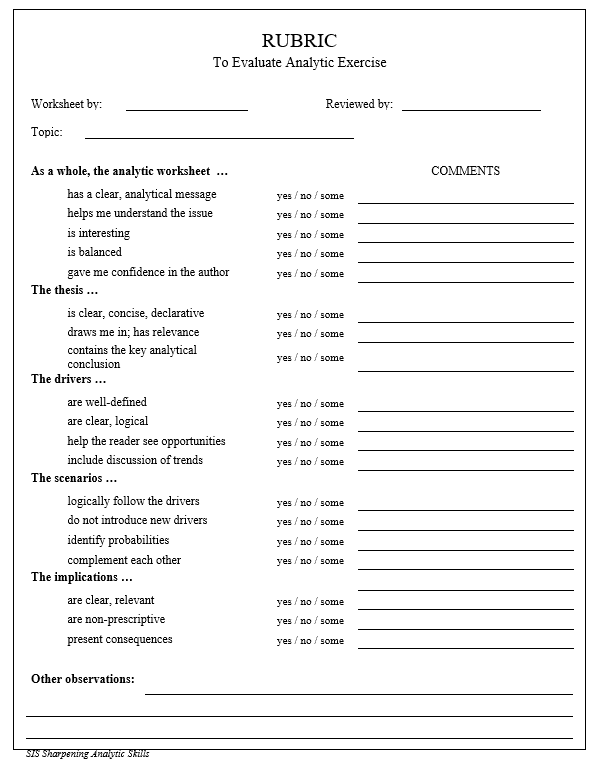 O
PEERS: Post the rubric in the same Discussion thread as the analyst posts the draft Part 2.

Put your nameon it.
FINAL PROJECT
CLEAR?
Thesis (BLUF)
Framing
Drivers/Trends
Scenarios
Wild Cards
Implications
Other Points
Prepare a final version of your analytical worksheet
CLEAR?
Use HANDOUT H (Word “form” of Analytic Worksheet) to write, but submit in PDF
Submit in “Final Assignment” are in Followup module
Deadline:  9:00pm on Sunday, 5 November
CLEAR?
FINAL PROJECT
Does EVERYONE understand?
Everyone clear on what they’re going to be doing?
15 mins each
If you’re not either analyst or partner, take a break
Know your role in each round?
Analyst
Partner
On break
Round One
Round Two
Professor will remain on-line for ANY consultation
Will go into your breakout room
Just text me
Round Three
DISCUSSION: ANALYSTS’ CHALLENGES
Other issues …
Politicization
The analyst’s value-added
Institutional cultures and values
Dealing with clients
Maintaining morale
88
Politicization
What is it, and why is it bad?
Why and how does it happen?
What forms does it take?  
What is the role of feedback?
89
Politicization
How about “reverse” politicization – when we do it?
What is it, and why is it bad?
Why and how does it happen?
What forms does it take?
90
Politicization
How do we prevent either variety of politicization?
Good tradecraft and transparency
Be honest about reporting
Set aside institutional preferences
Don’t be influenced by access
Stay up on policy and political developments
Think like a policymaker
Remember how “national interests” are determined
Respect people’s views.  Respect processes.Respect institutional roles.  Respect democracy
91
TRADECRAFT:  Vaccination against Politicization
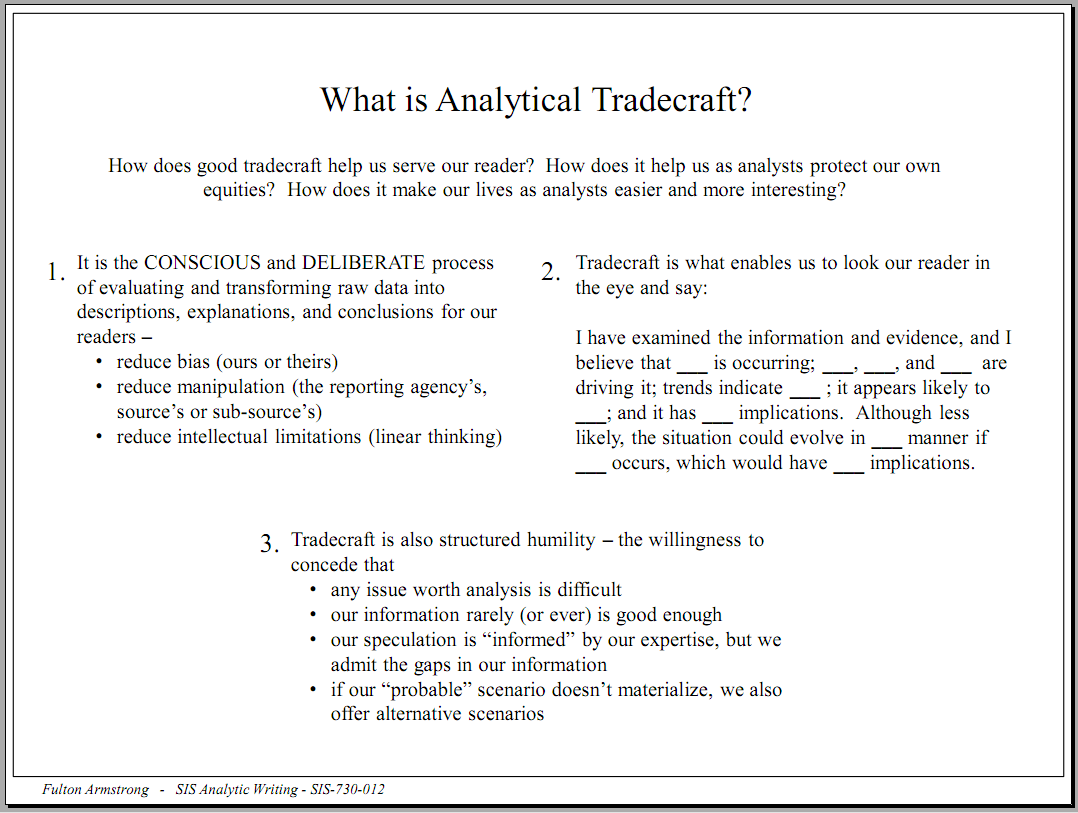 Institutional cultures
All are different, and all tend to stifle over time.
Find your space.  Get out of it from time to time.
Remember you’re not the boss.
Dealing with clients
Understand their equities, culture, language.
But stay out of their space, and keep them out of yours.
Beware manipulation (e.g., access).  Beware feedback.
Professionalism – not friendship.
93
Our value-added
What’s our unique contribution?
Clandestine or special info? 
Subject expertise?
Timeliness?
Tradecraft?
Lack of agenda?
Warning or opportunity analysis?

Are we basically an internal news outlet competing with external news outlets?
94
Our customers
Who are our customers?
Executive branch only?
Our operational colleagues?
Private-sector contacts?
Press (via backgrounders)?
“The people” (e.g., white papers)
95
While you’re in “ANALYSIS MODE”...
NEVER …
NEVER …
Never …
NEVER …
NEVER …
NEVER …
NEVER …
NEVER …
Never … never … cross the line into policy!
96
Our Morale
How do we analysts keep up our morale?
Our work can be fun but is often difficult.  
We don’t get the same “ego candy” as many of our operational colleagues and policymakers.
So …
How do we remain motivated?
How do we charge our batteries?
How do we feel good about ourselves?
How do I know if I’m doing a good job?
97
The Answer depends on the individual, but for most people …
Remember the mission
Think of your broader impact
Embrace your special skills
Honestly evaluate yourself
Nurture your curiosity
Be proud of your exclusivity
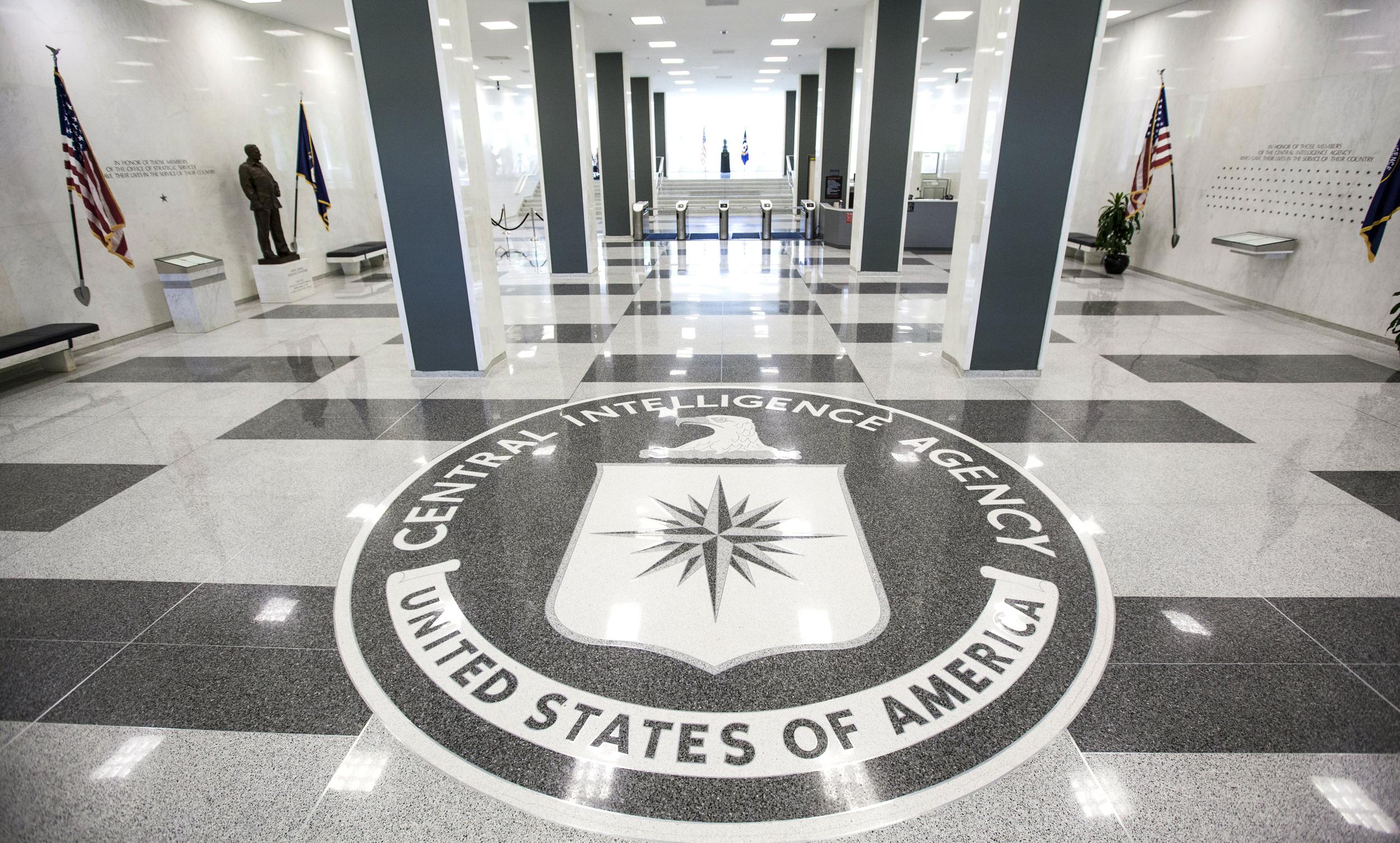 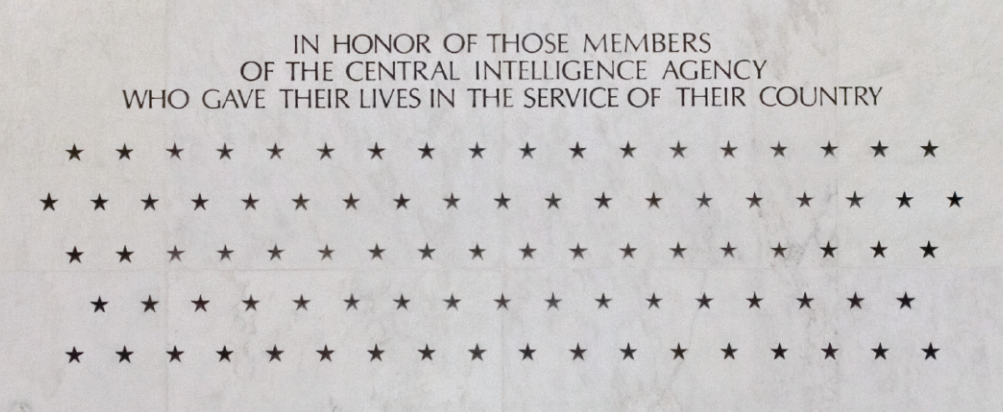 John 8:32
It is engraved …
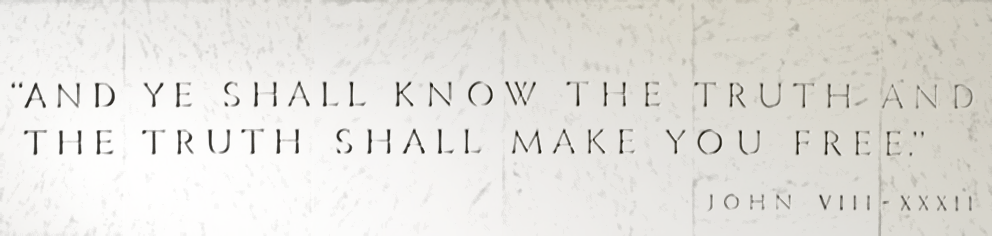 99
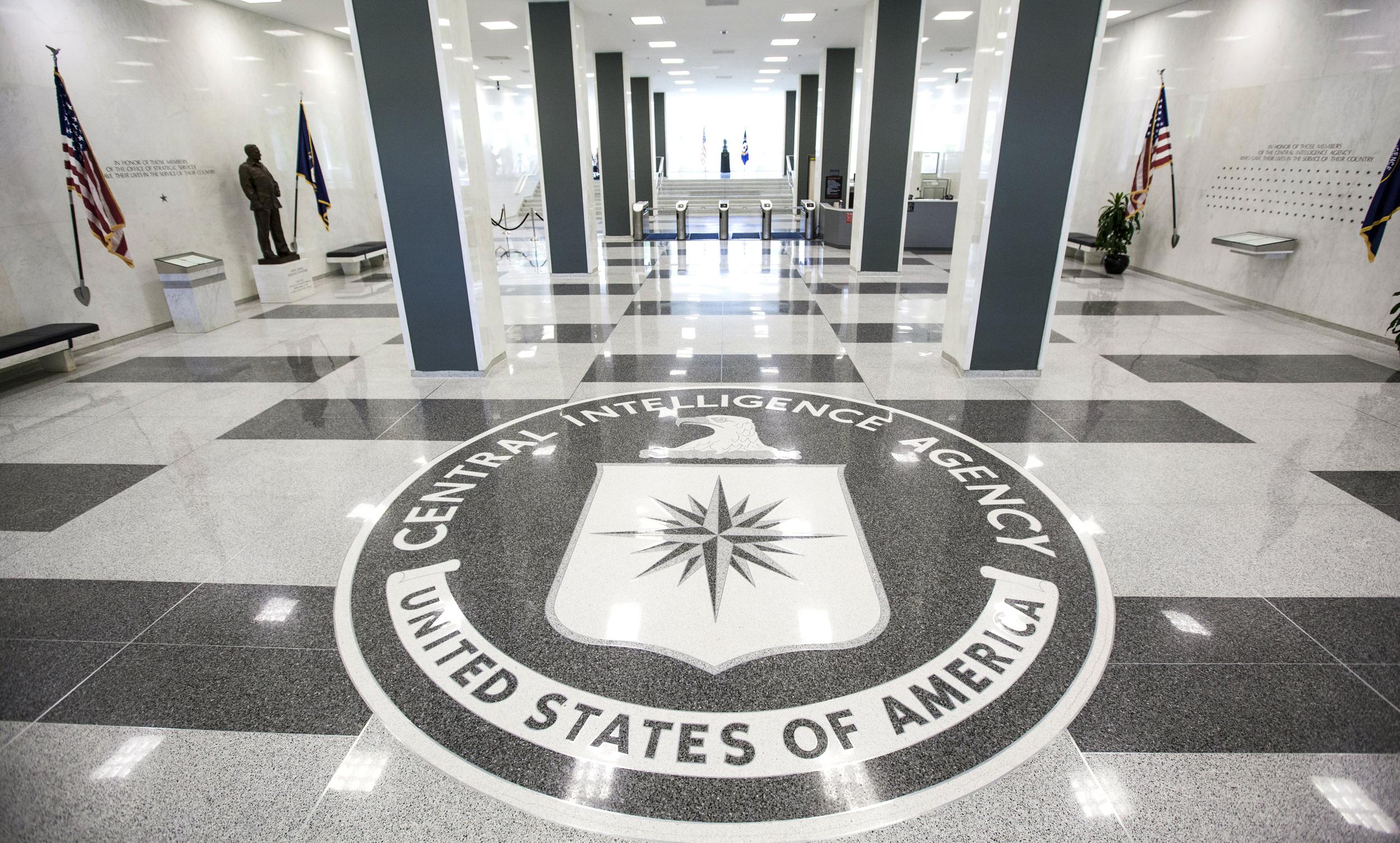 John 8:32
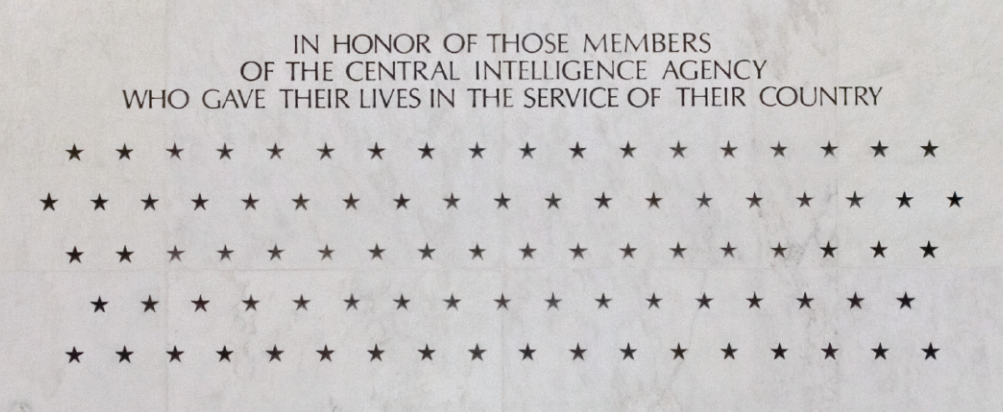 It is engraved …
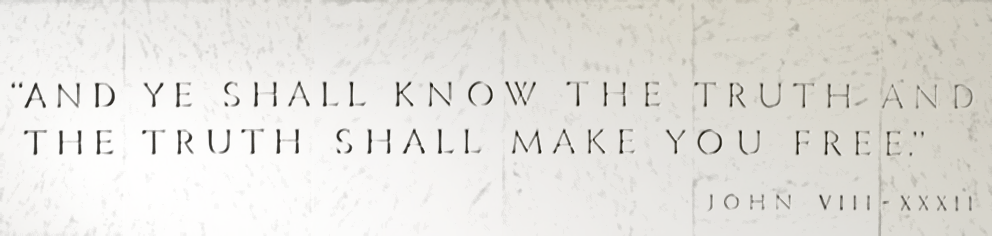 100
Questions?  Comments?  Concerns?
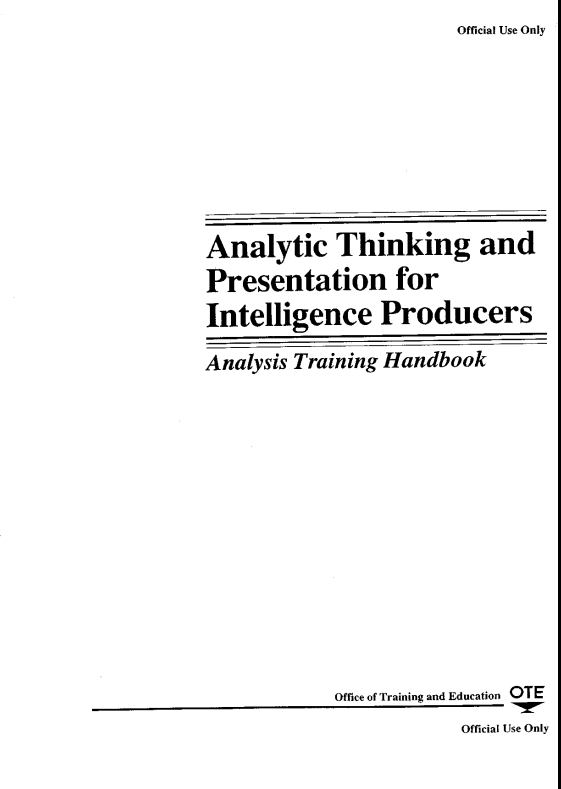 The “Other” CIA Manual
Posted in Canvas in “Analysis Guides” Module
click
The Intelligence Cycle
103
THE INTELLIGENCE CYCLE
104
THE INTELLIGENCE CYCLE
What information do our readers / consumers need? How do we pursue it?
105
THE INTELLIGENCE CYCLE
Where do you find the information? How do we determine its reliability?
106
THE INTELLIGENCE CYCLE
How do we prepare the data for analysis? What technology or software can help us?
107
THE INTELLIGENCE CYCLE
What does the information mean? In what context is the issue evolving?
108
THE INTELLIGENCE CYCLE
How do we get our analysis to our readers / consumers?
109
THE INTELLIGENCE CYCLE
Feedback
110
THE INTELLIGENCE CYCLE
This process makes us …
Keep ourselves and consumers up to date on issue
Revise and update our results and be self-critical
Invest resources (collection, analytical, etc.) with greater efficiency

To achieve greater success in providing ACTIONABLE ANALYSISthat enables better policies, operations, law enforcement, etc.
111
¿OK?
Finishing up
Indian Story:  What is Good Analysis?
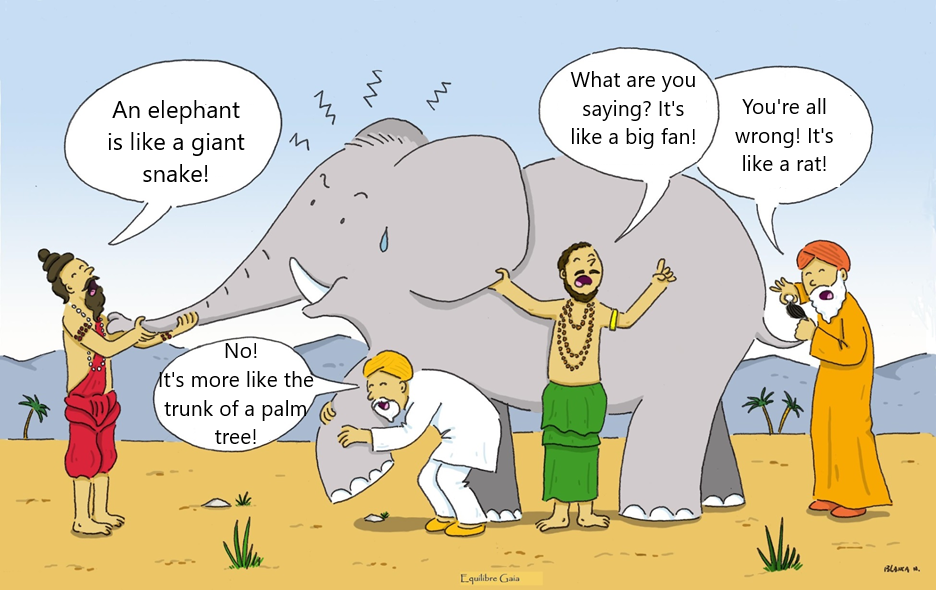 It’s trans-
parent and    logical
It is ACTION-ABLE
It’s assessing data and information
It identifies DRIVERS
114
[Speaker Notes: Somos como en la historia india …  los ciegos que quieren entender qué es un elefante.  Cada uno lo toca, pero nadie entiende qué es hasta que se unan sus observaciones.

Un analista de una agencia de inteligencia … o un académico … o un periodista … o un representante de un negocio … quizás tenga información interesante, pero no es inteligencia hasta que, como sociedad, se una lo que saben y opinan del fenómeno que están observando.]
Indian Story:  What is Good Analysis?
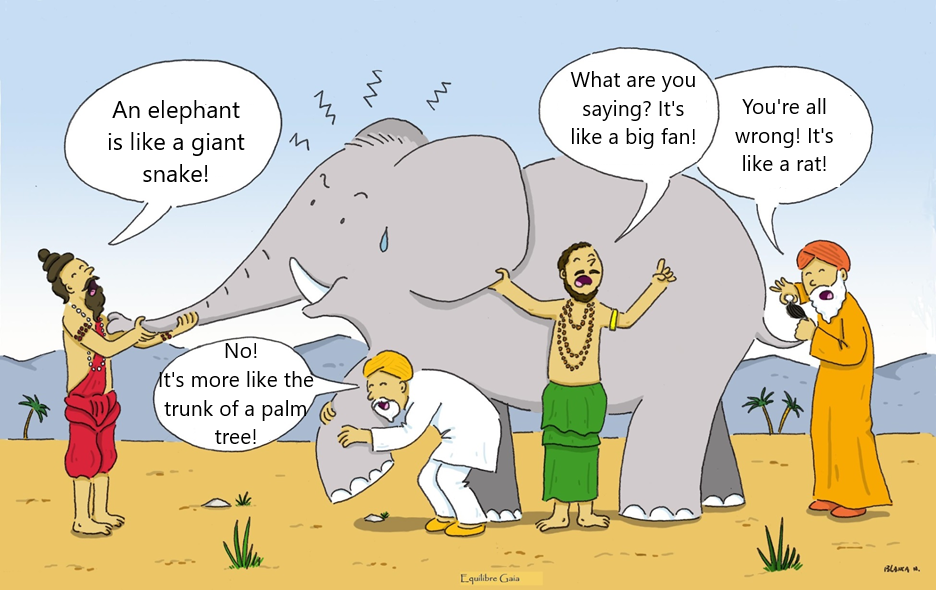 Snowflakes
It has a BLUF!
Wild Cards
Scenarios!
Analytic Worksheets
Drivers& Trends!
Written and Oral Briefings
115
[Speaker Notes: Somos como en la historia india …  los ciegos que quieren entender qué es un elefante.  Cada uno lo toca, pero nadie entiende qué es hasta que se unan sus observaciones.

Un analista de una agencia de inteligencia … o un académico … o un periodista … o un representante de un negocio … quizás tenga información interesante, pero no es inteligencia hasta que, como sociedad, se una lo que saben y opinan del fenómeno que están observando.]
SKILLS INSTITUTE OBJECTIVES:
Build analytic skills, with models, exercises, and tools for strengthening critical thinking on any issue, to a higher level for successful work in intelligence, policy, and nonprofit work

Increase ability to discern decisionmakers' needs, identify key drivers of events, develop future scenarios, deal with variables, and produce actionable analysis that enables clients to make sound decisions.
SKILLS INSTITUTE OBJECTIVES:
Build analytic skills, with models, exercises, and tools for strengthening critical thinking on any issue, to a higher level for successful work in intelligence, policy, and nonprofit work

Increase ability to discern decisionmakers' needs, identify key drivers of events, develop future scenarios, deal with variables, and produce actionable analysis that enables clients to make sound decisions.
SKILLS INSTITUTE OBJECTIVES:
Build analytic skills, with models, exercises, and tools for strengthening critical thinking on any issue, to a higher level for successful work in intelligence, policy, and nonprofit work

Increase ability to discern decisionmakers' needs, identify key drivers of events, develop future scenarios, deal with variables, and produce actionable analysis that enables clients to make sound decisions.
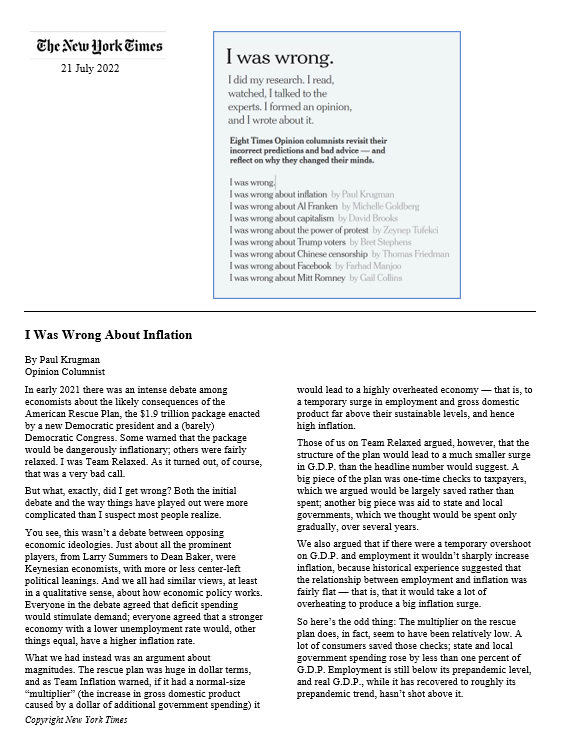 Analysis is challenging but … 
satisfying,
important,
and within our reach.
Consult and, where feasible, use the handouts on future projects, and let me know how they go.
Questions or Comments?
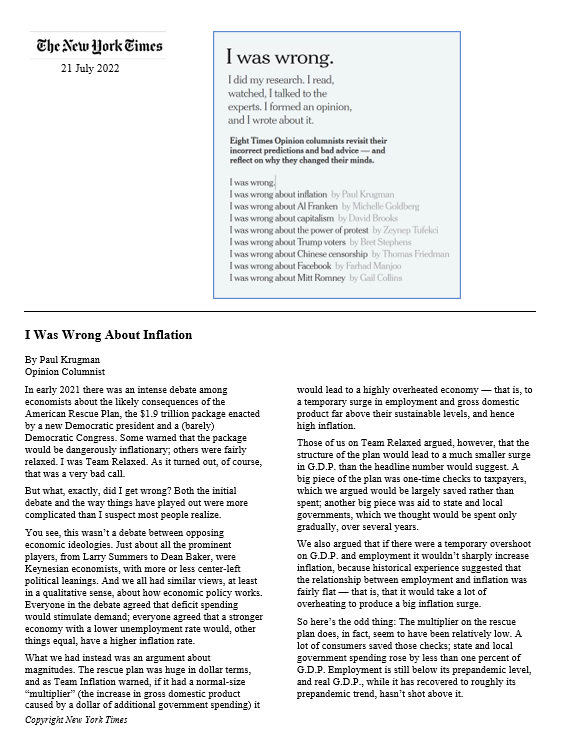 AGENDA
THE DECISIONMAKER AND “ACTIONABLE” ANALYSIS


The decisionmaker’s needs
Developing the right question
Tradecraft and its importance in critical thinking
Models, techniques, tricks
Drivers, scenarios, alternatives, wildcards, implications
Guaranteeing quality, integrity
AGENDA
Implementing the full model
Providing comments 
Reinforcing skills
Avoiding pitfalls, pressures
How others train analysts
Preparing for production

PRACTICING AND PREPARING“ACTIONABLE” ANALYSIS
Thank you.
EVALUATION, please
(It’s important. I am giving you class time to do it.)
fultona@american.edu
Sharpening Analytic Skills
Fulton T. Armstrong
Course # SIS-730-010